ДОБРО ПОЖАЛОВАТЬ
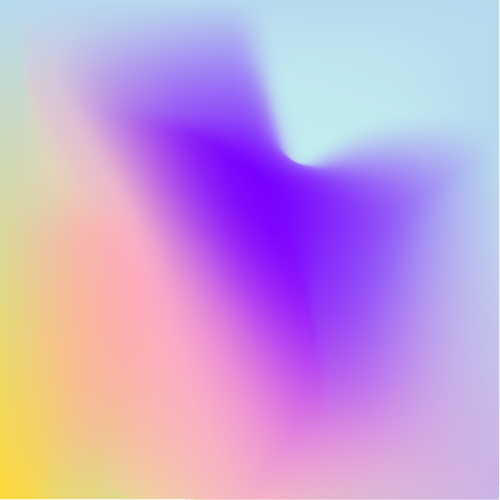 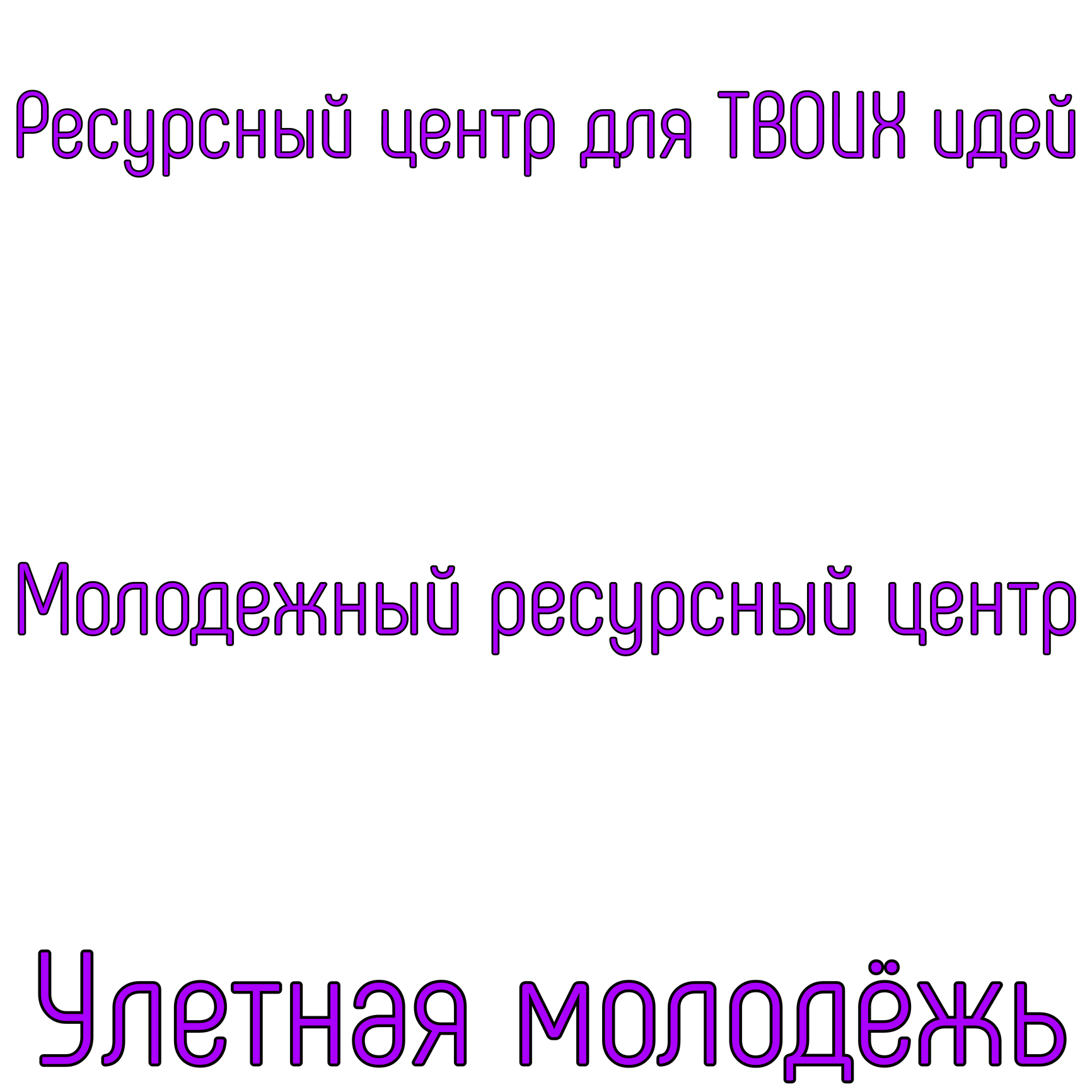 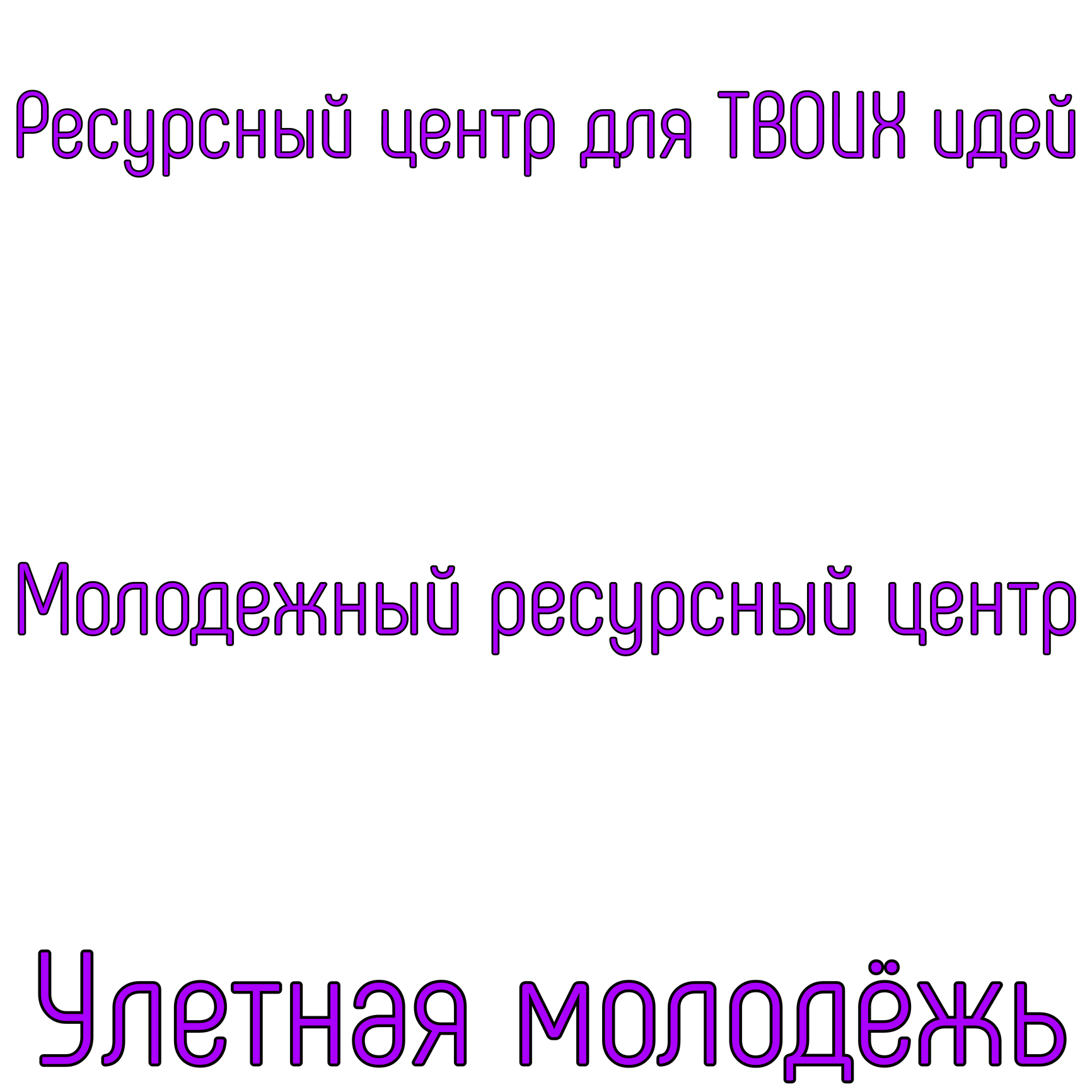 МЫ-молодежь 21 века,
Проблемы и трудности нам не помеха
Мы сильные дети единой страны.
Живем под девизом: «Живите как МЫ»
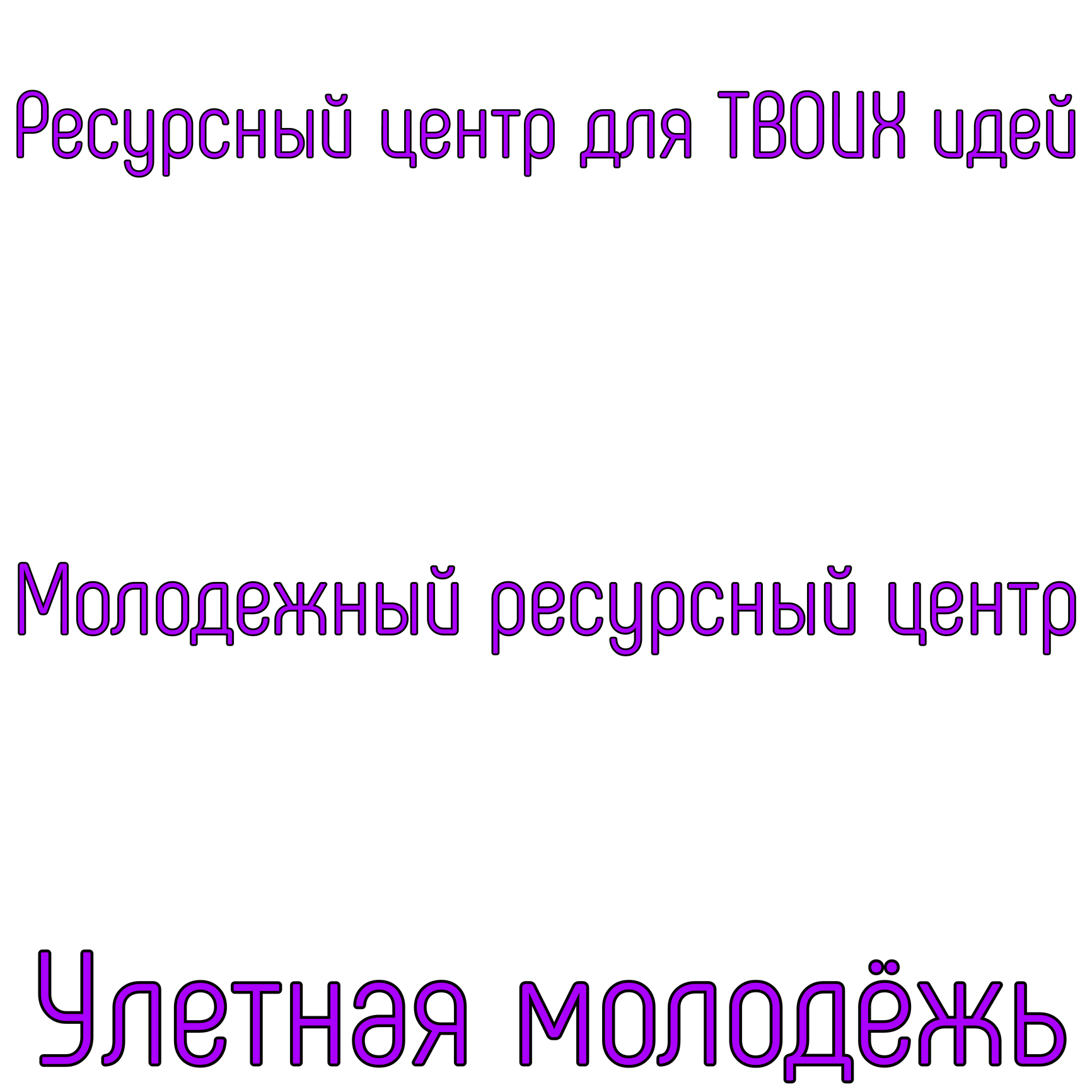 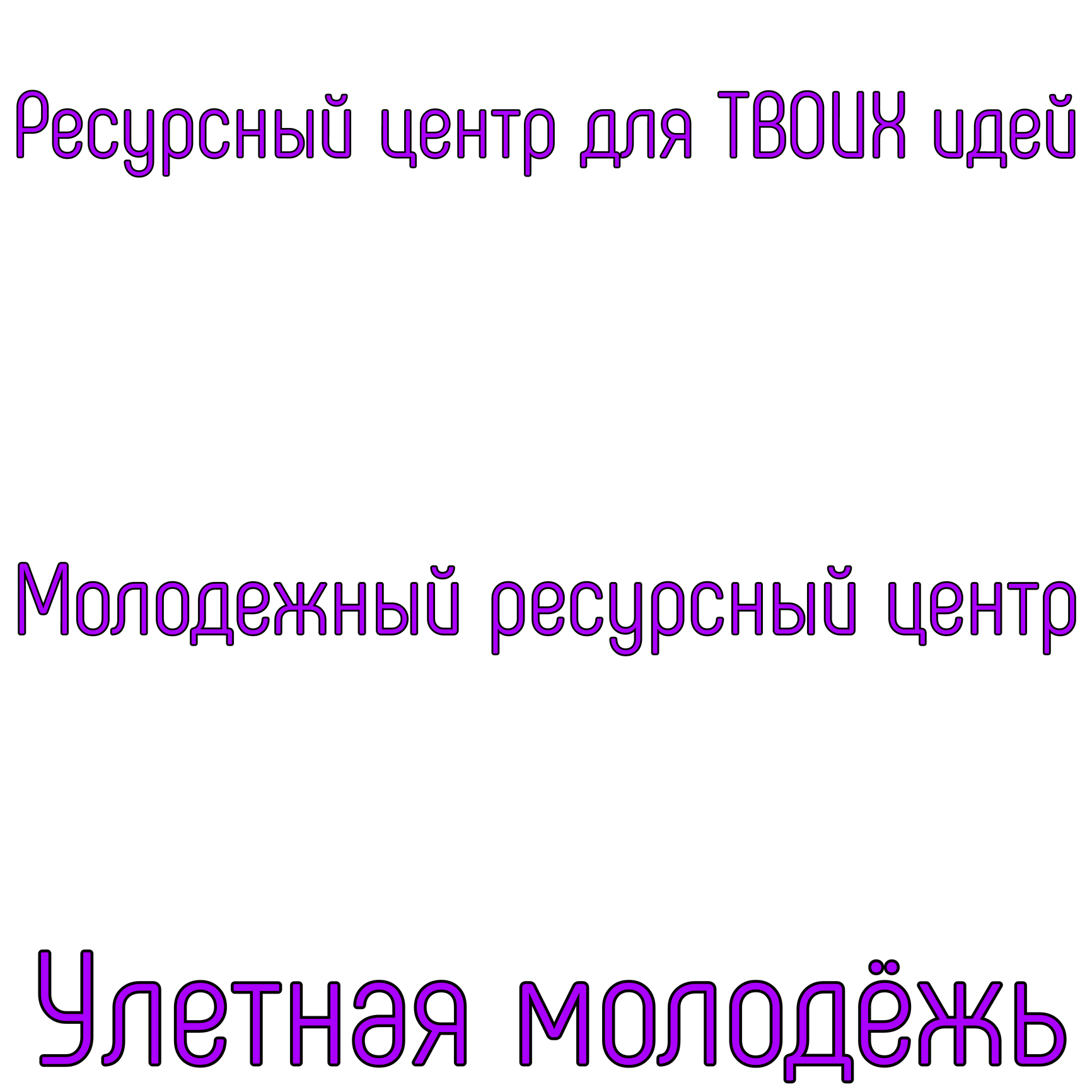 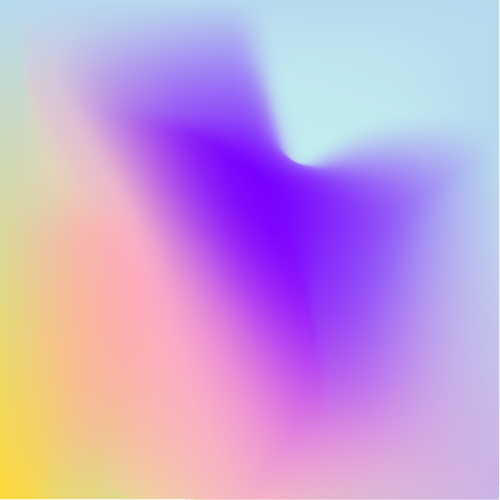 ДЕЯТЕЛЬНОСТЬ МРЦ
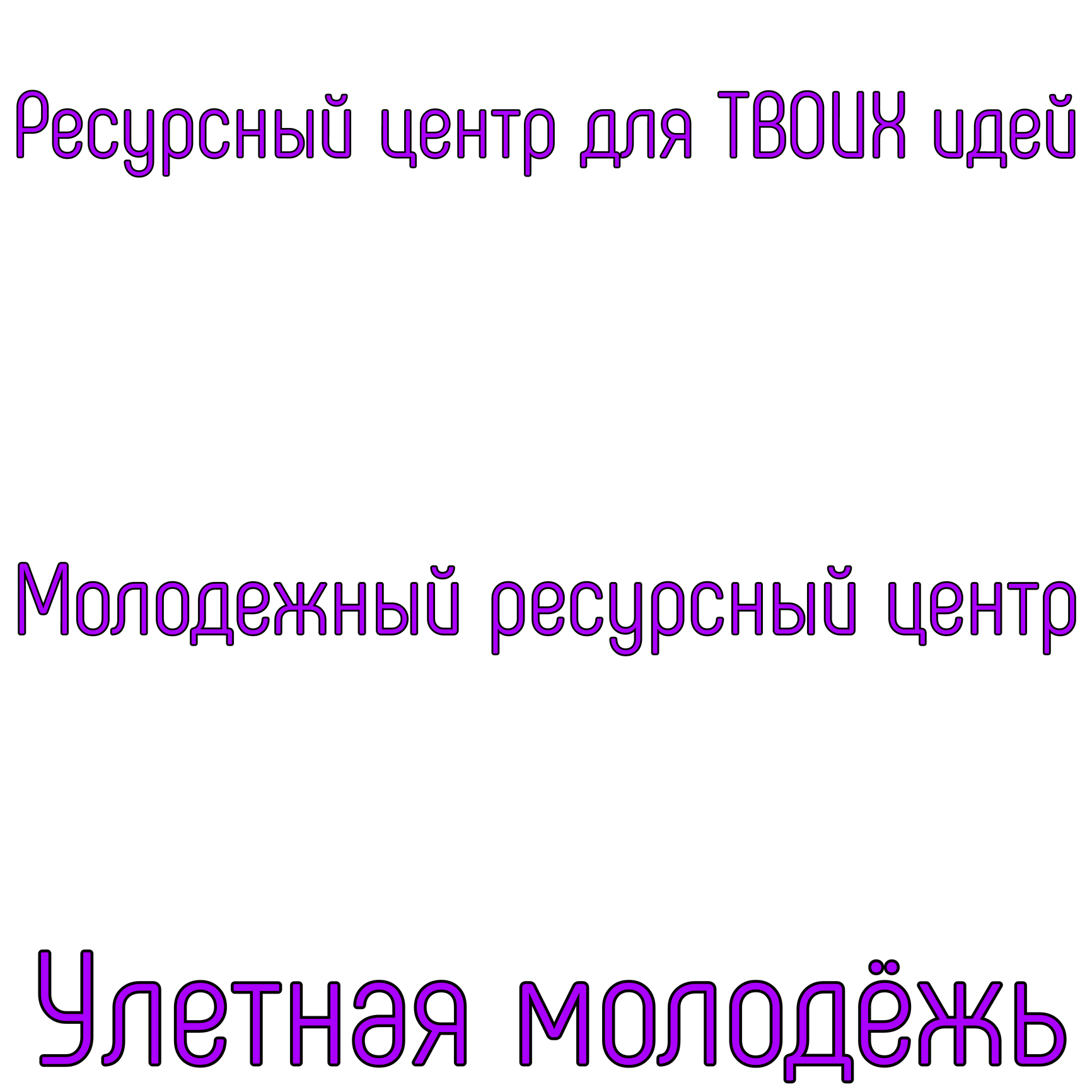 „Я говорю, что сегодняшняя молодежь верит в будущее, мир становится лучше; там еще много возможностей." У.Дисней
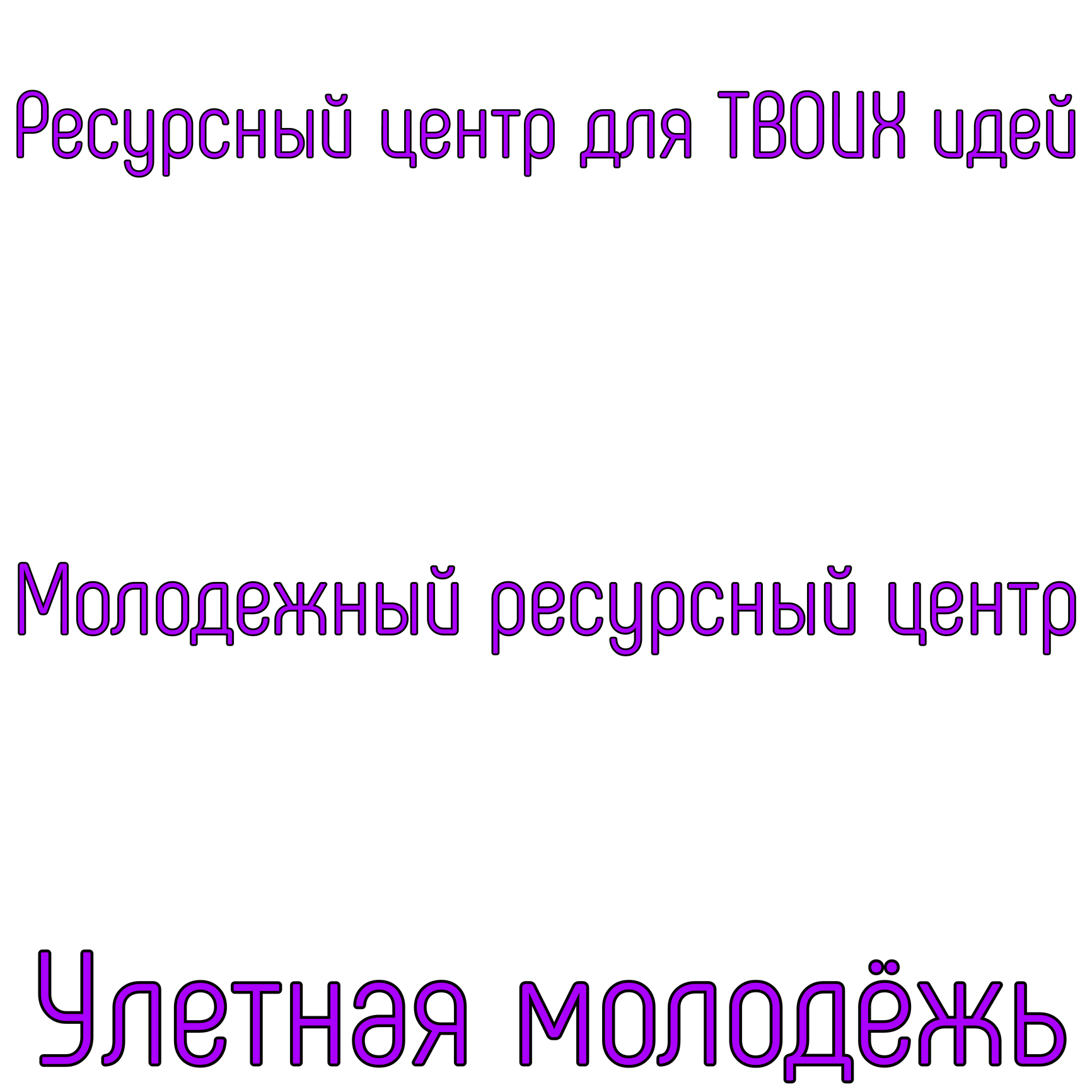 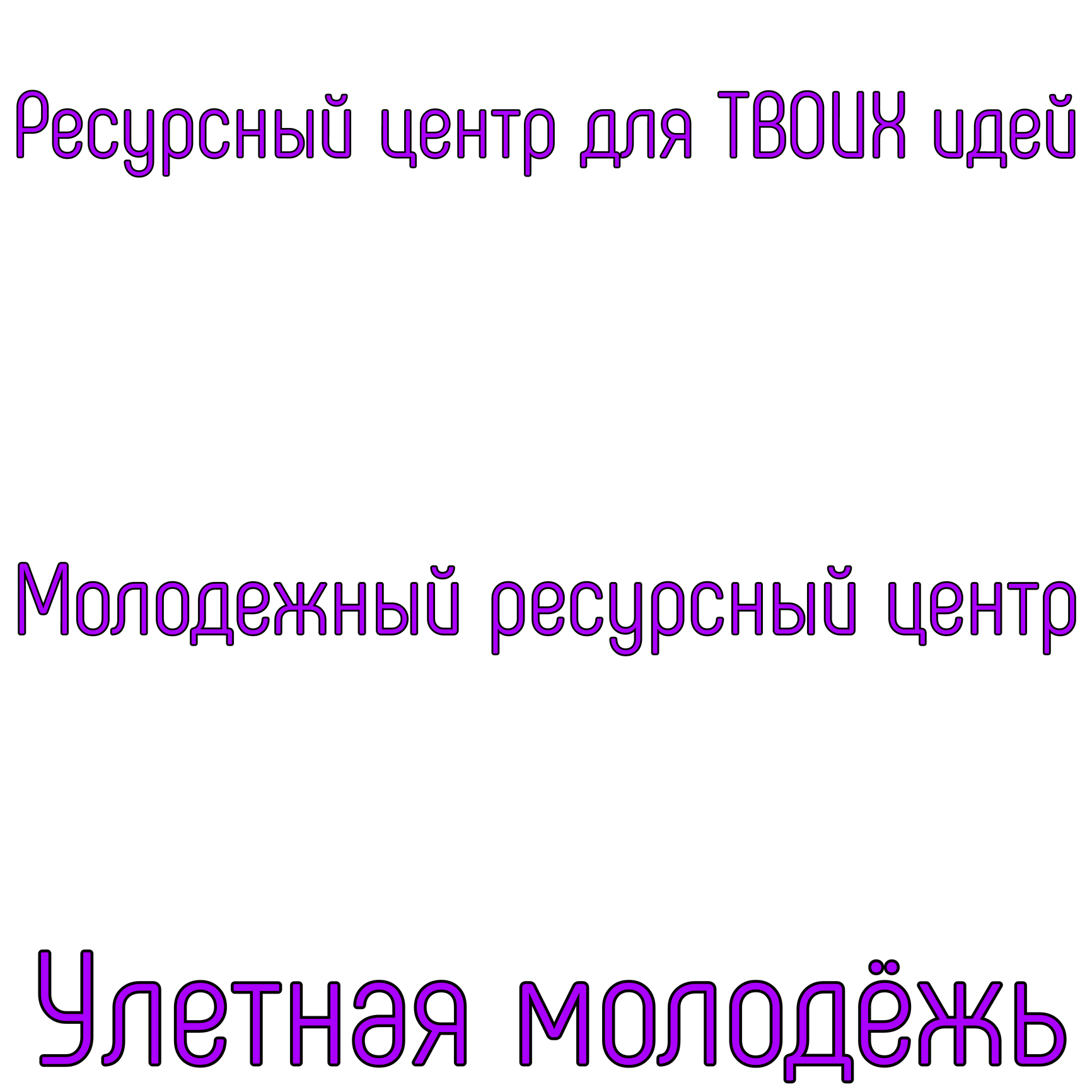 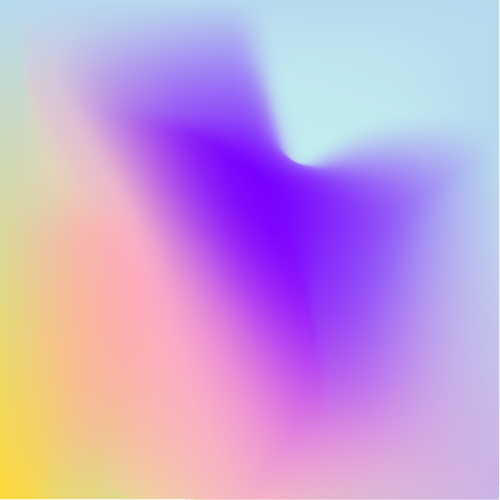 Мероприятия 
Грантовые консультации
Встречи/ open tallk
Пространство
МК
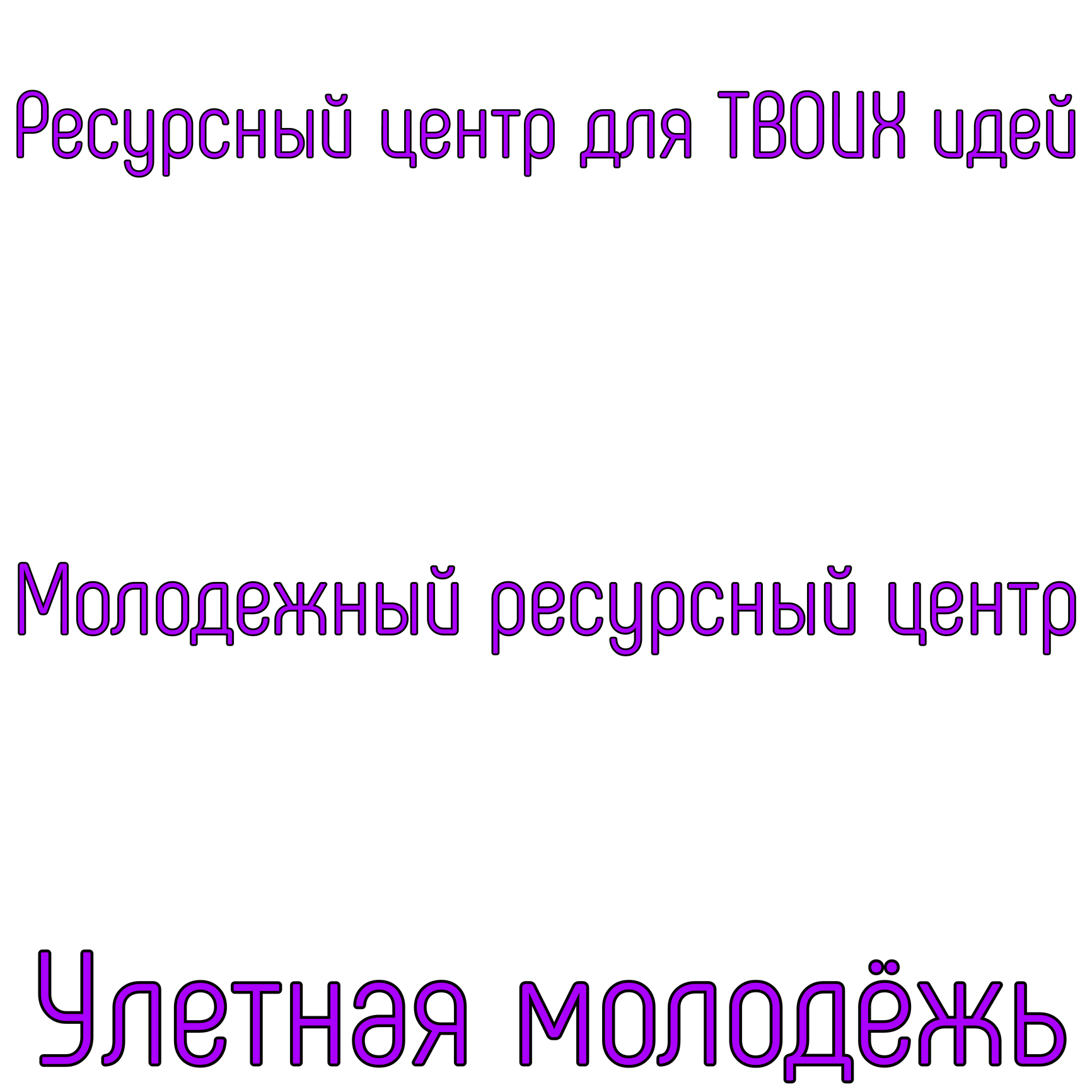 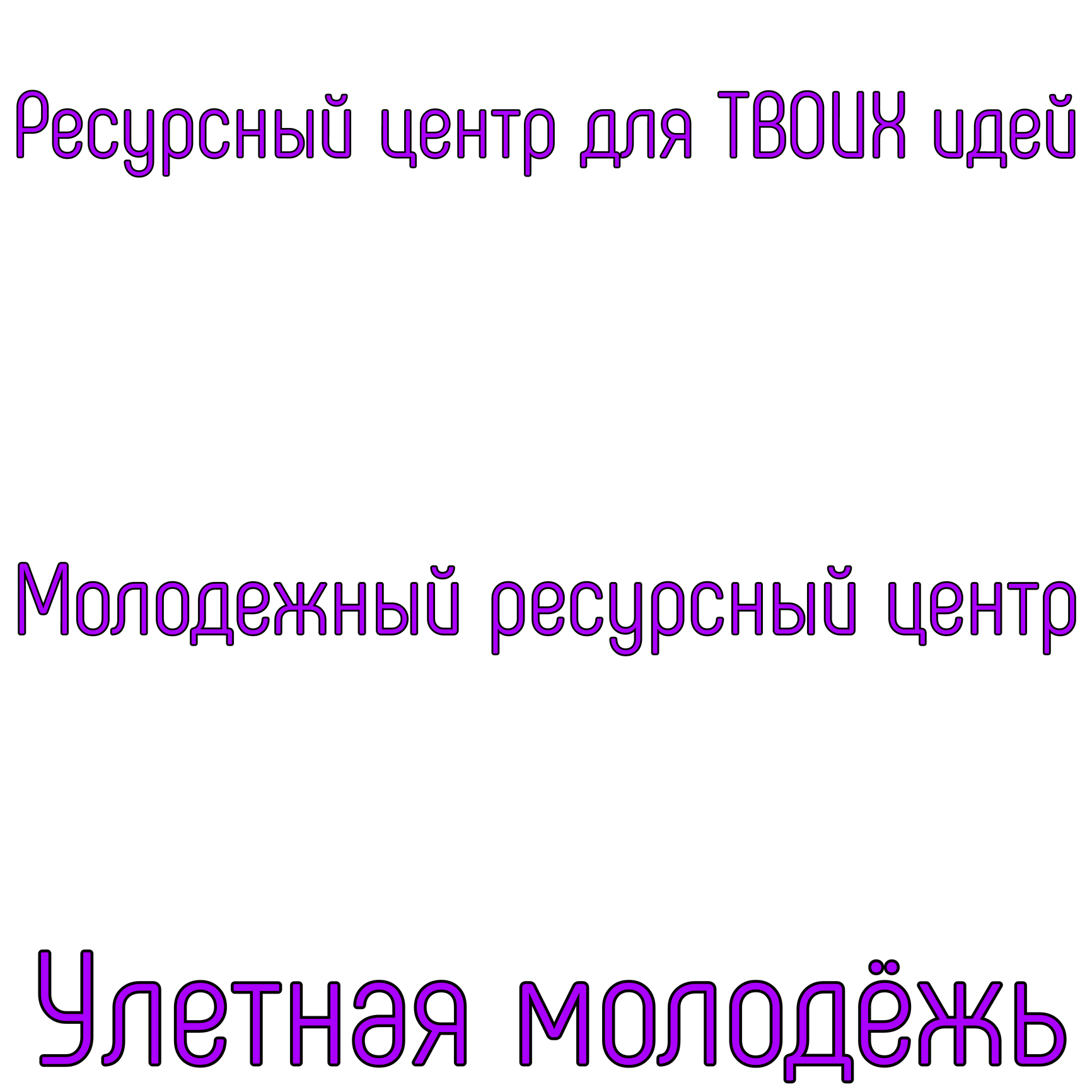 С кем держать связь?
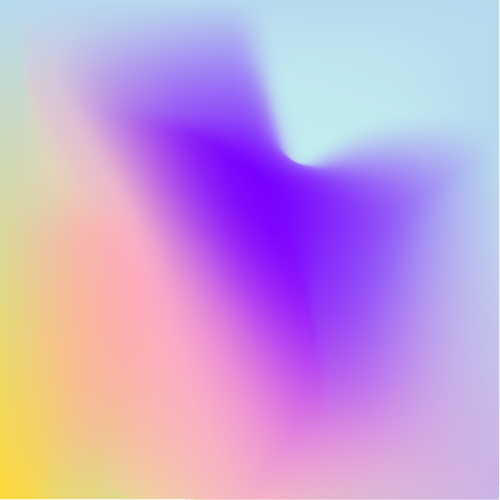 Дарья Алексеевна Апанасенко- 
начальник отдела по работе с молодежью 
МАУ «ММЦ»

     8-912-489-89-69

     7-10-90 (доб.5)
   
     centr-molod@yandex.ru
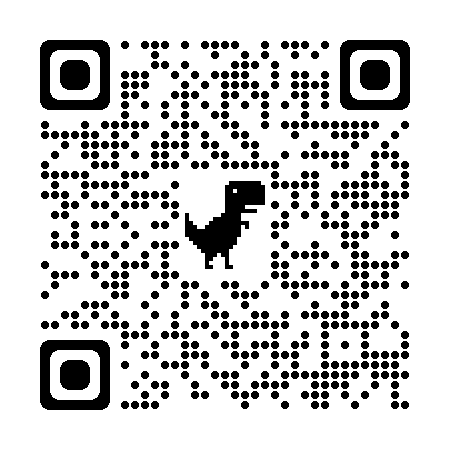 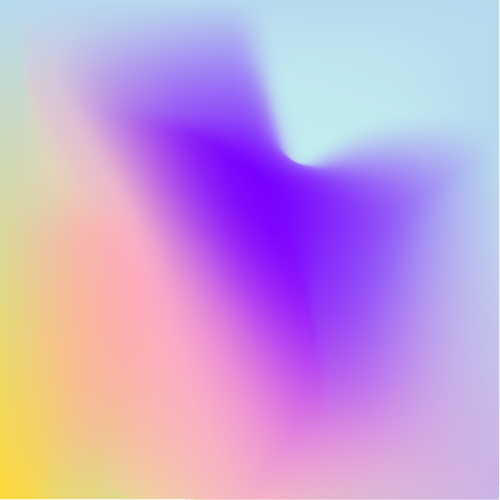 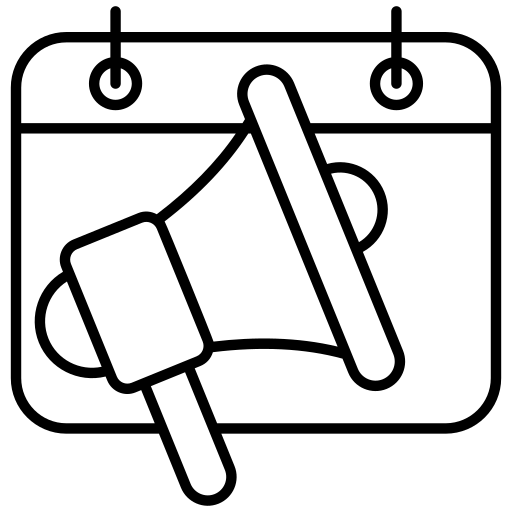 ИТОГИ 2022
205 мероприятий

6.000 молодежи
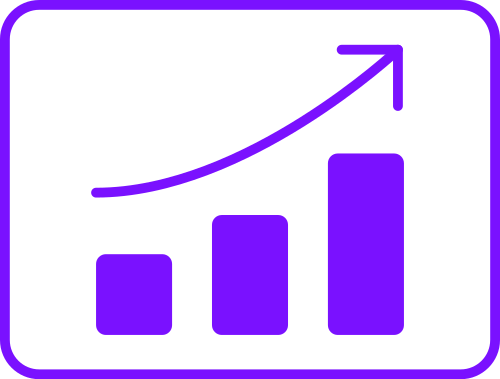 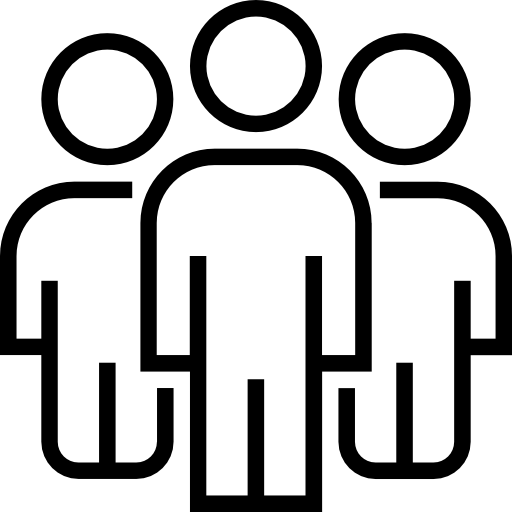 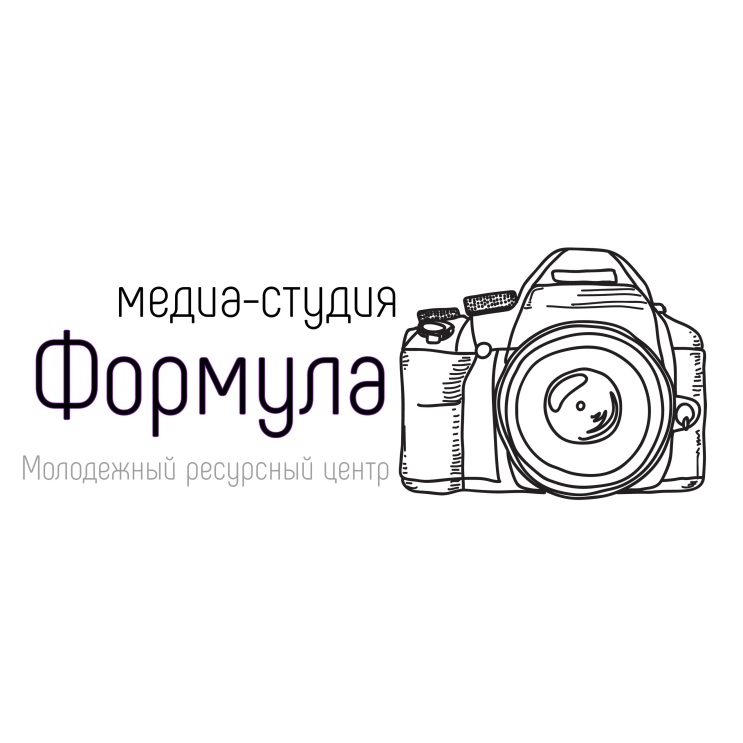 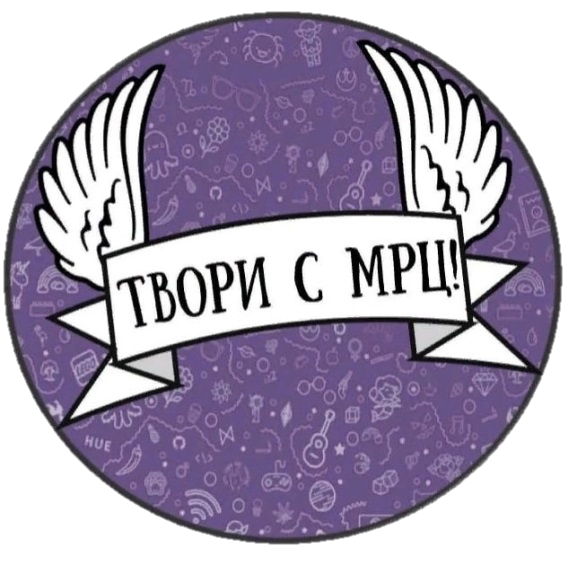 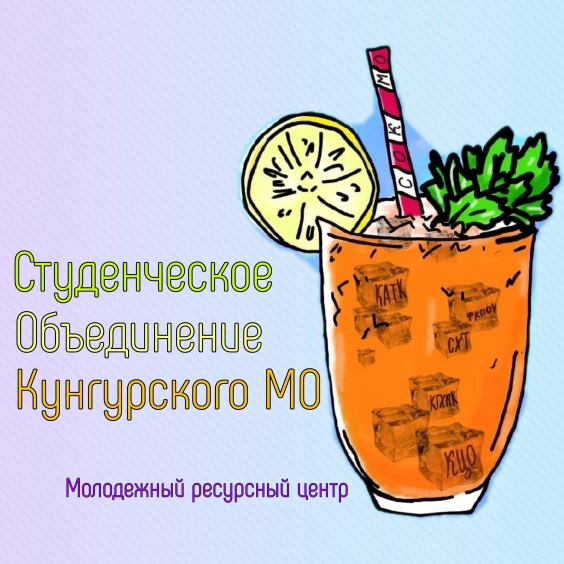 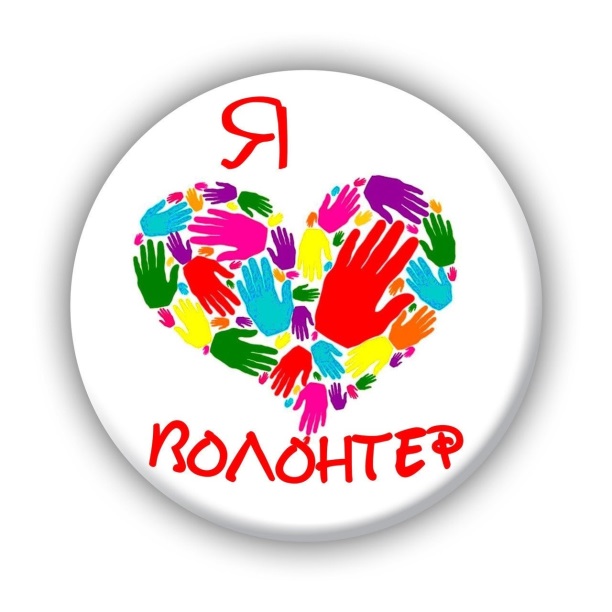 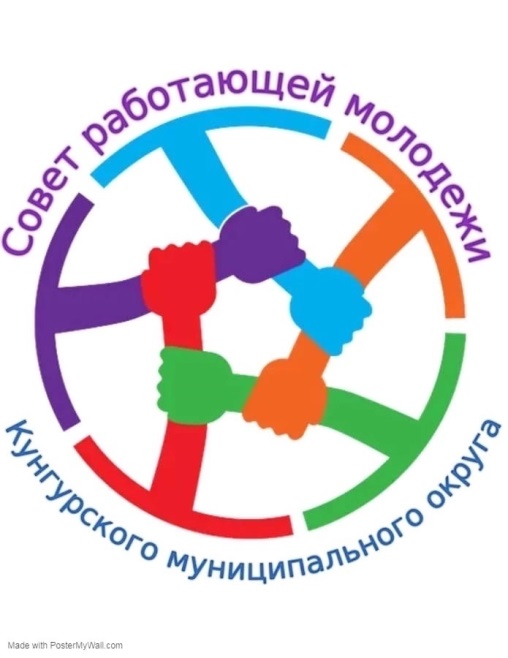 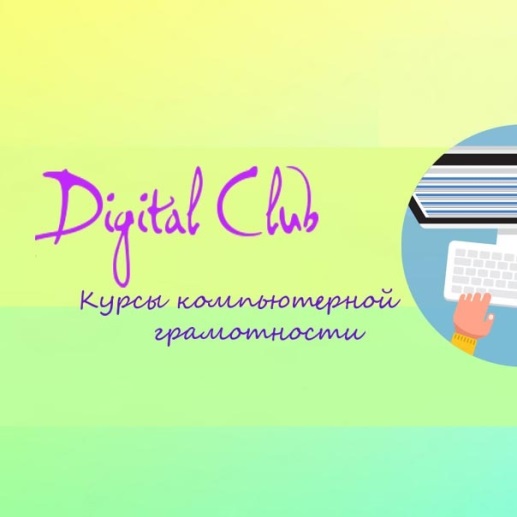 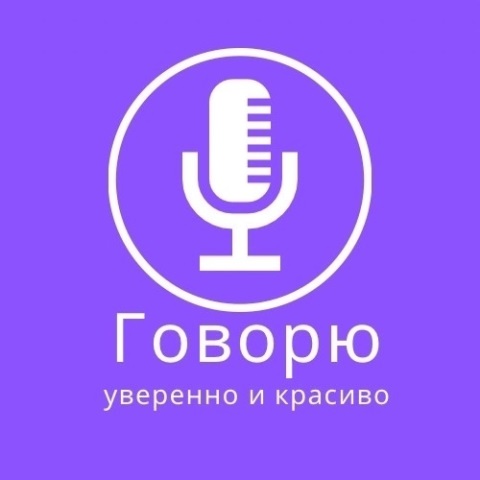 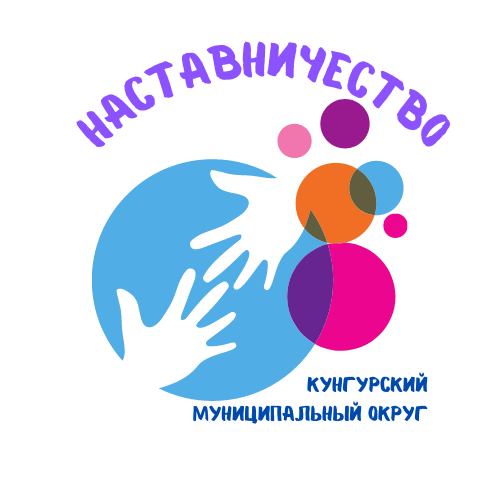 13 НОВЫХ И СОВРЕМЕННЫХ 
МОЛОДЕЖНЫХ ОБЪЕДИНЕНИЙ
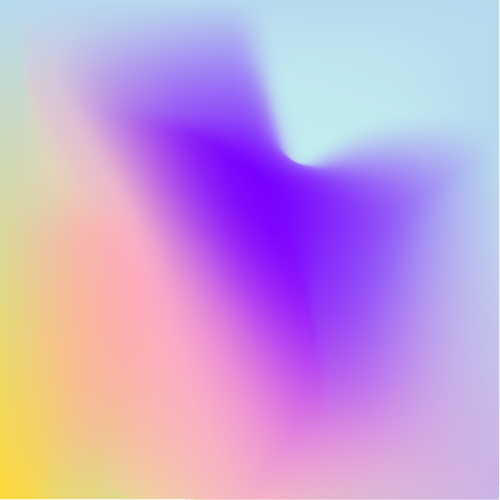 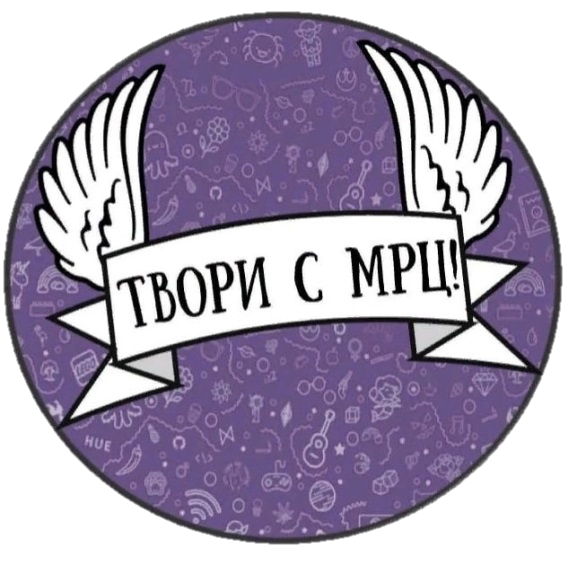 ТВОРИ С ММЦ
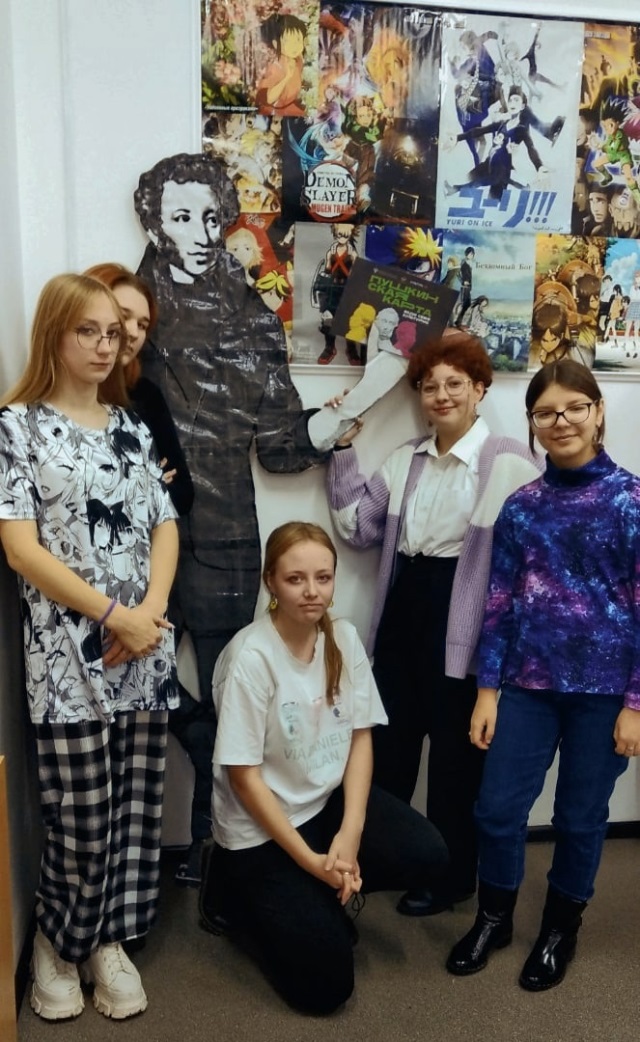 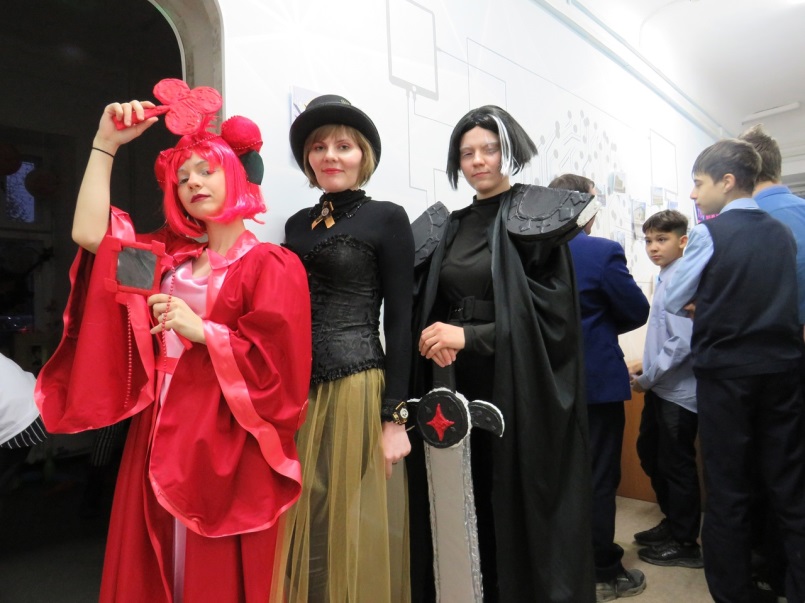 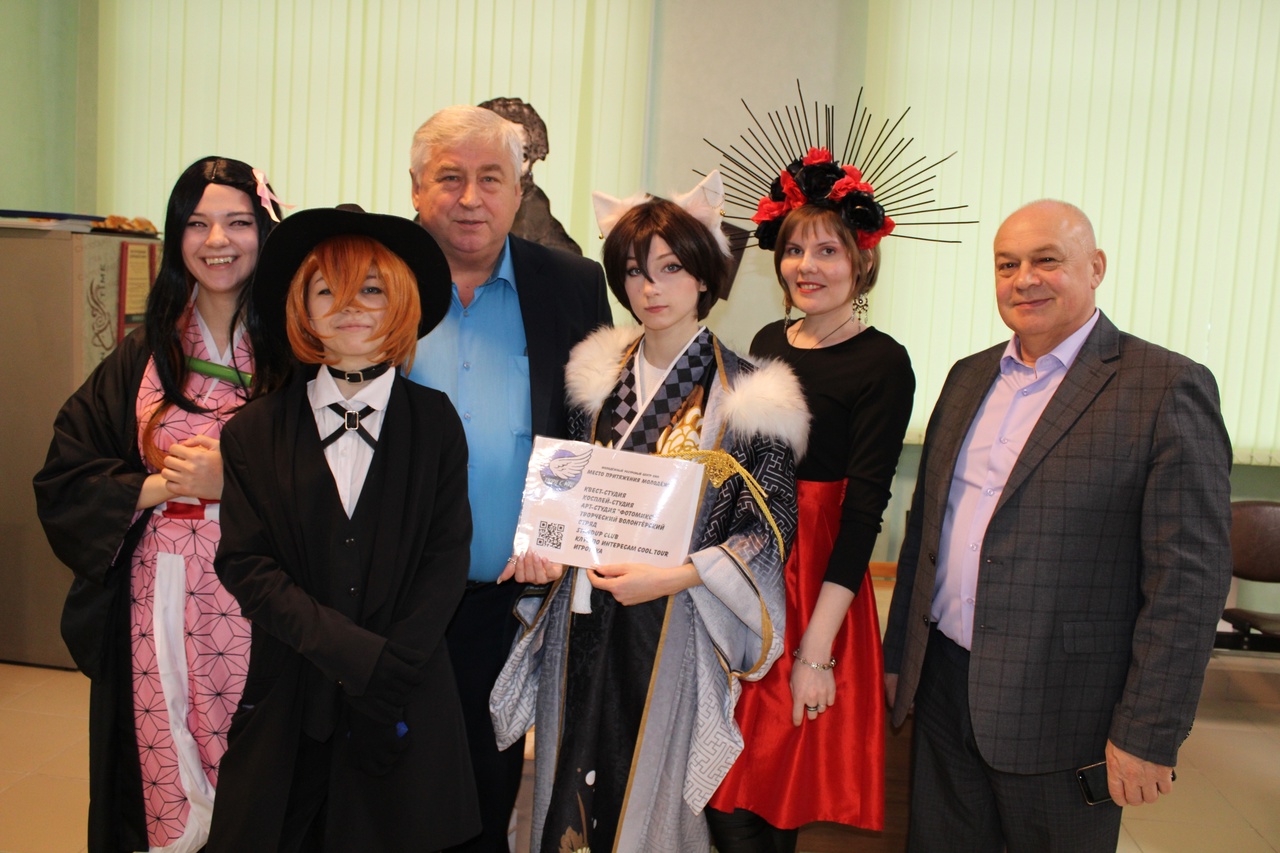 СОВРЕМЕННАЯ МОЛОДЕЖНАЯ КУЛЬТУРА
Stand UP клуб
Квест-студия
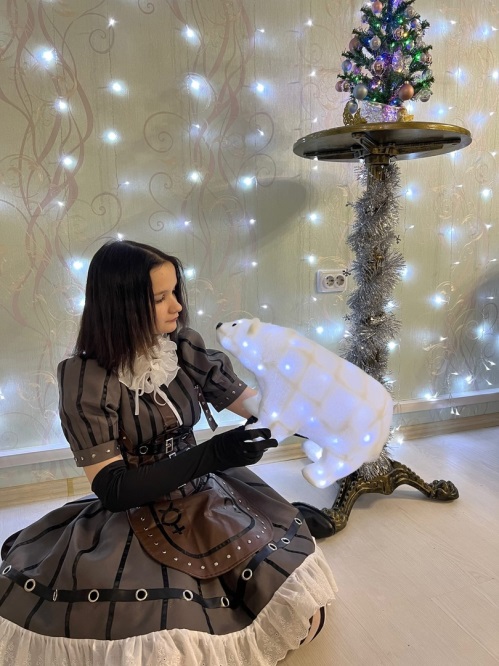 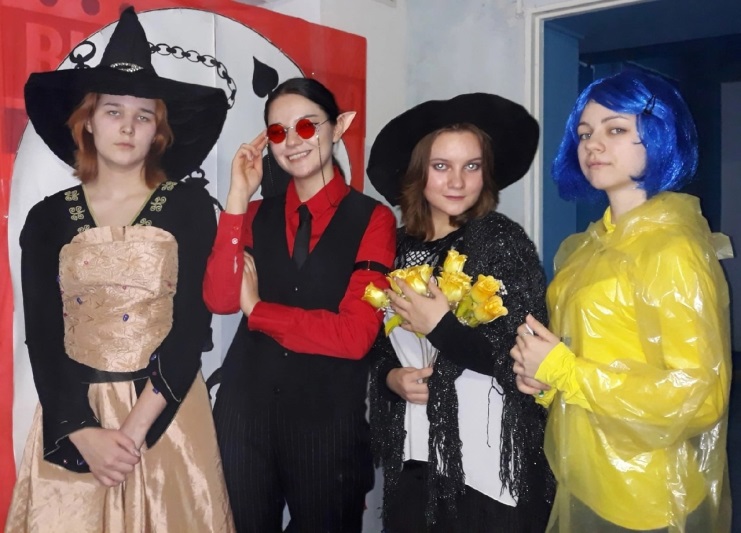 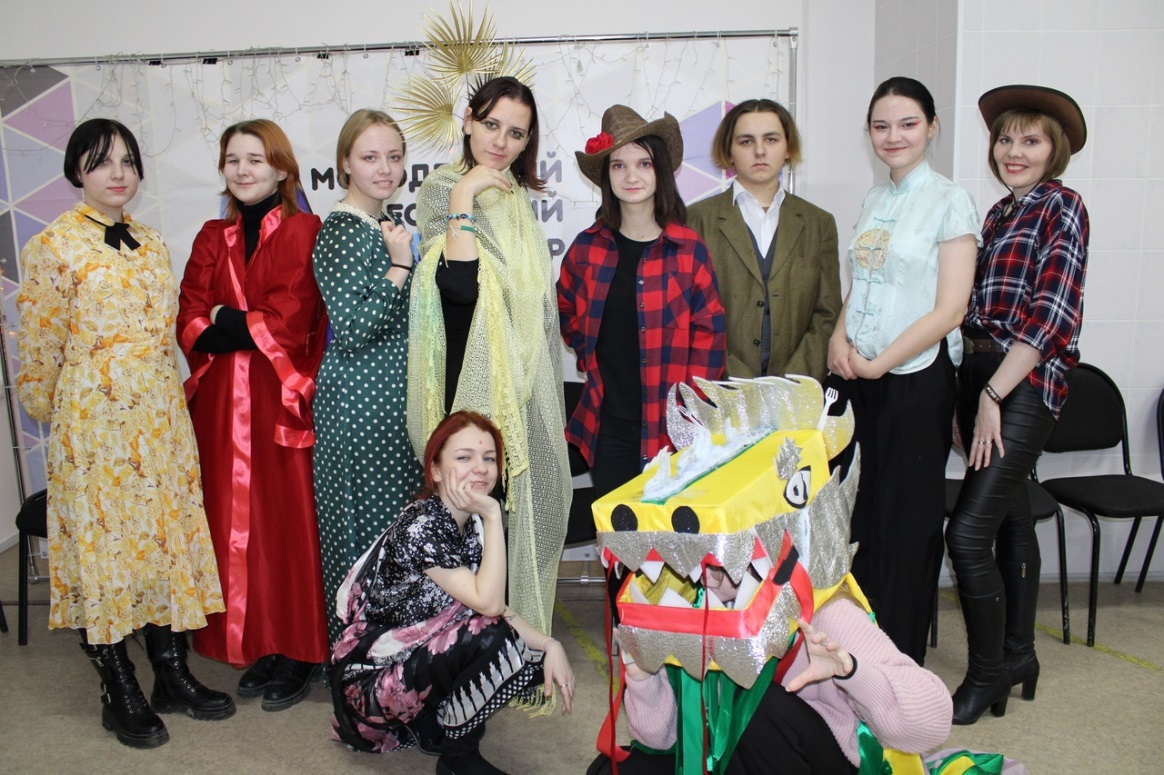 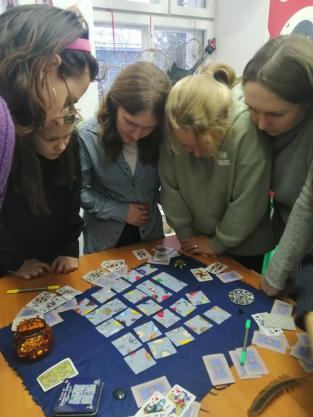 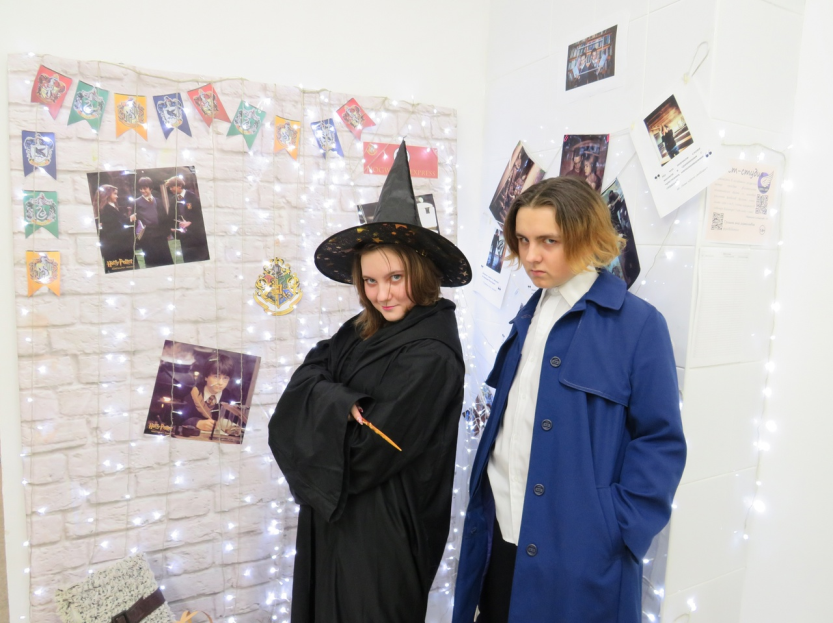 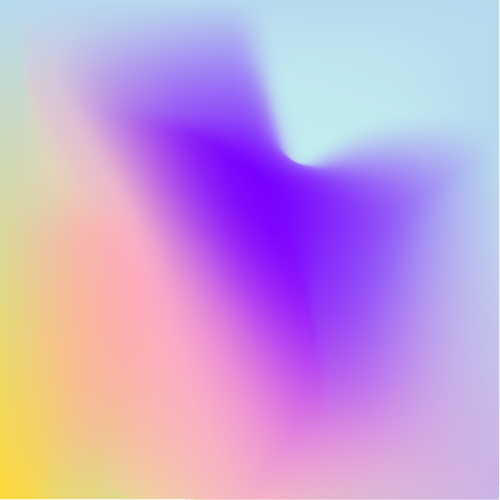 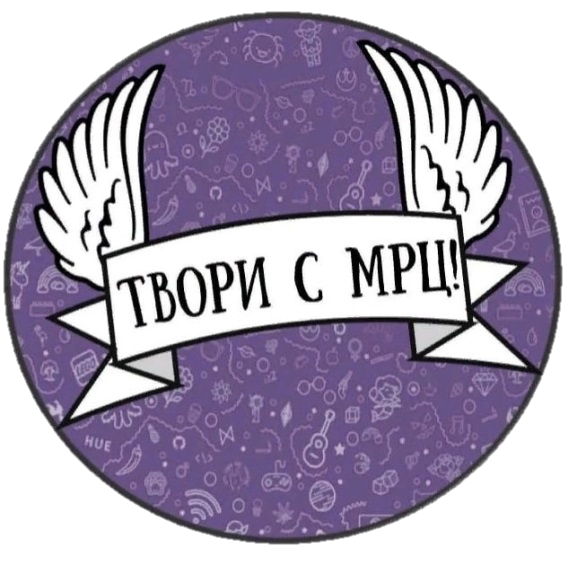 ТВОРИ С ММЦ
Литературное объединение «Гранат»
АРТ-СТУДИЯ 
«ФОТО Микс»
Косплей-студия
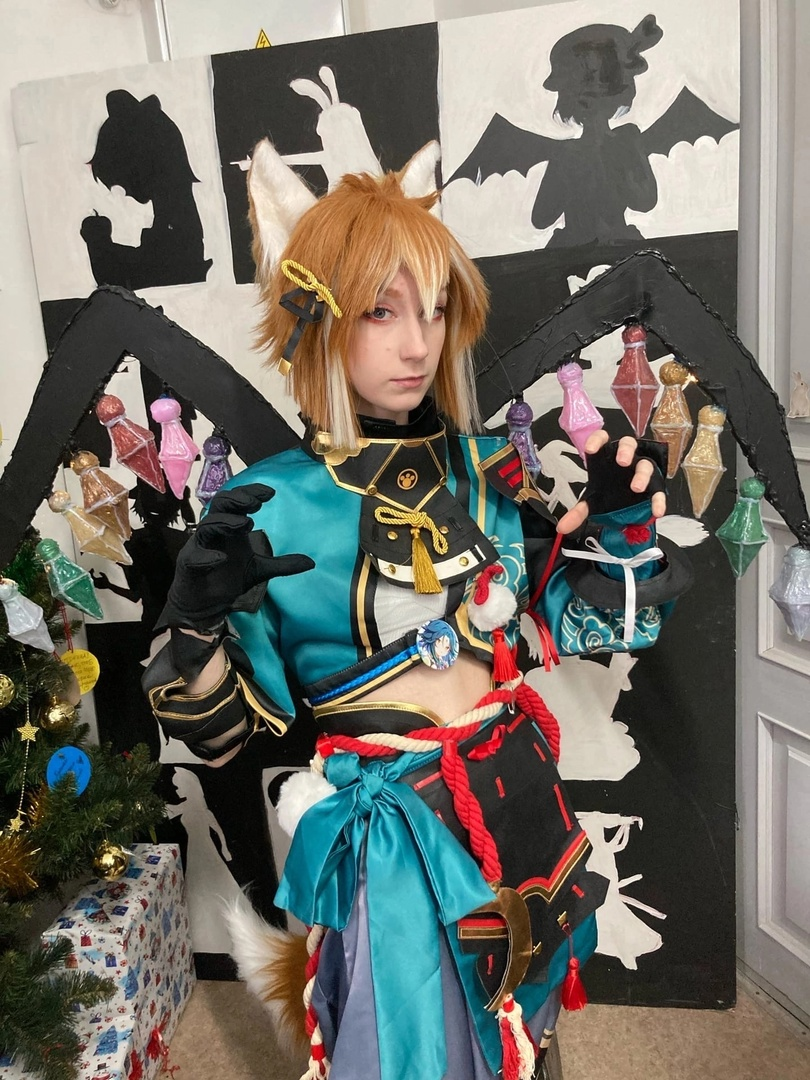 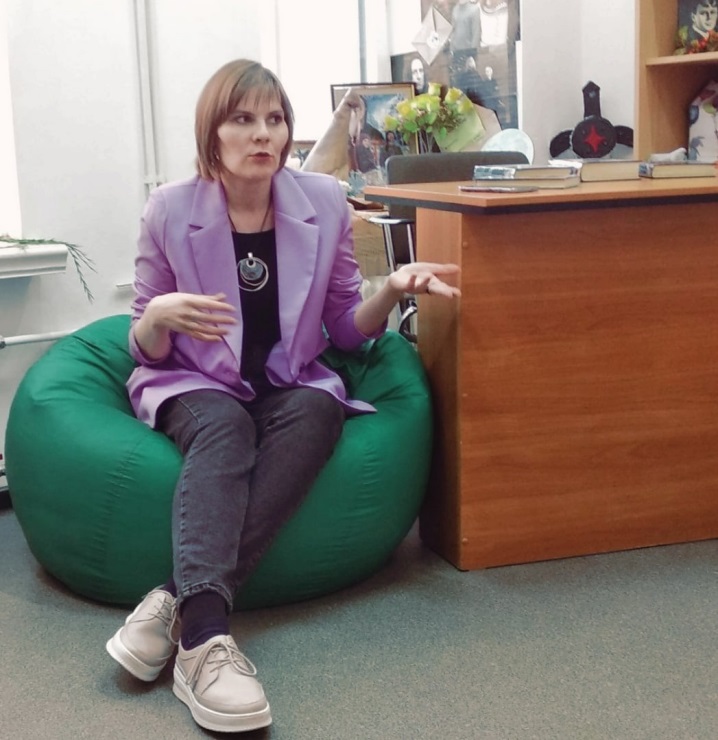 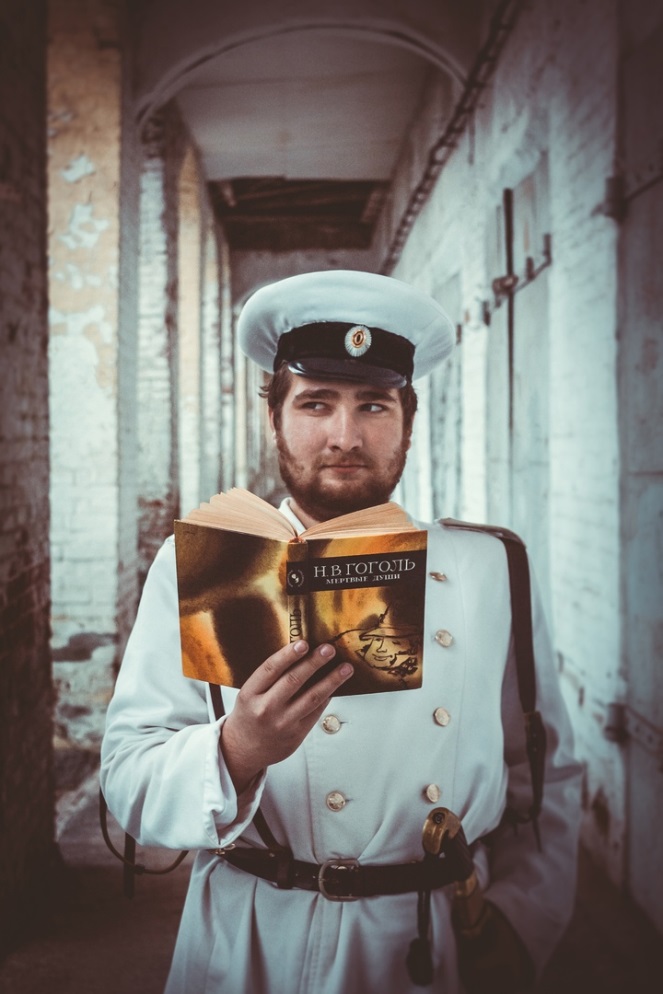 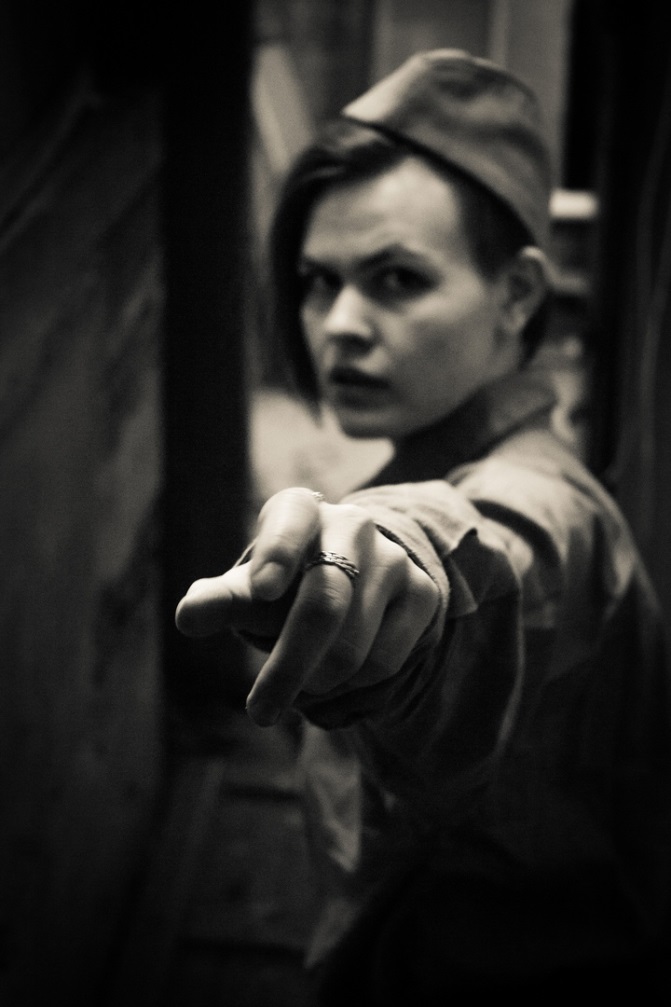 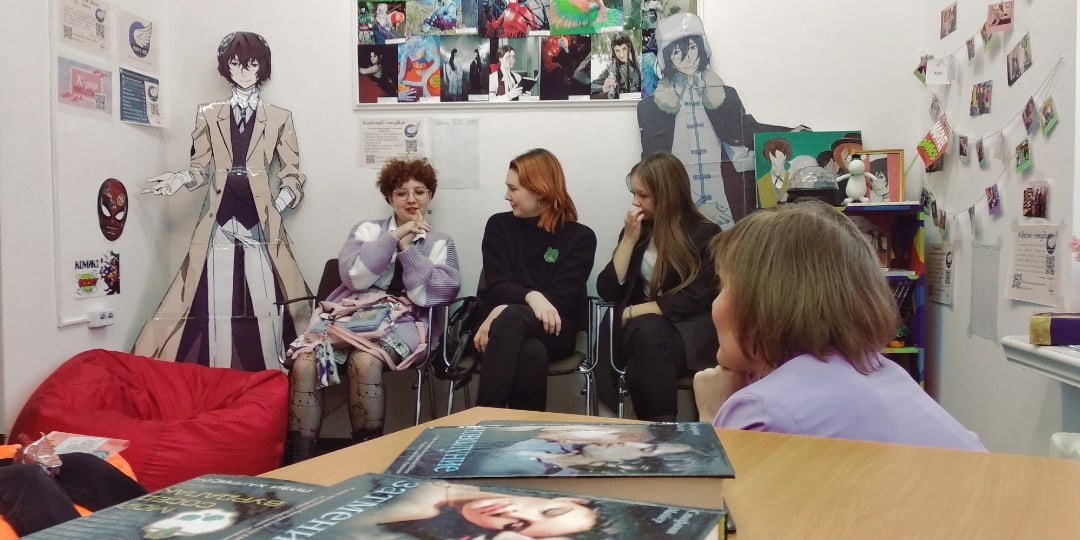 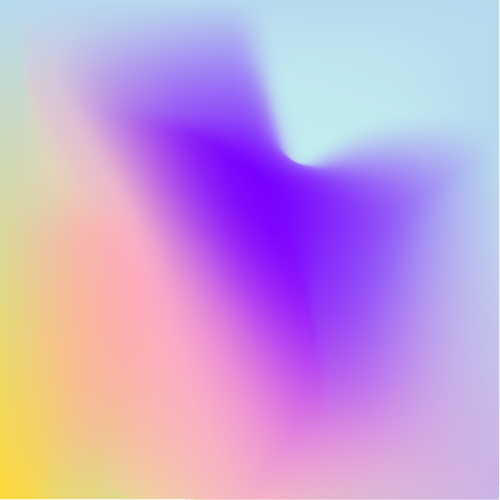 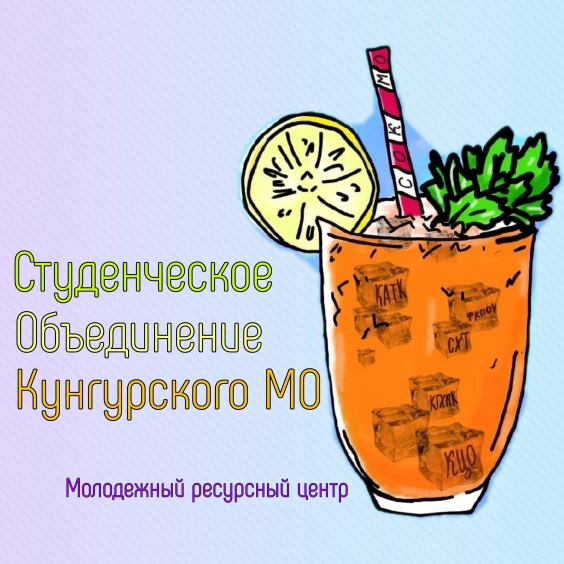 СТУДЕНЧЕСКИЙ СОВЕТ «СОК»
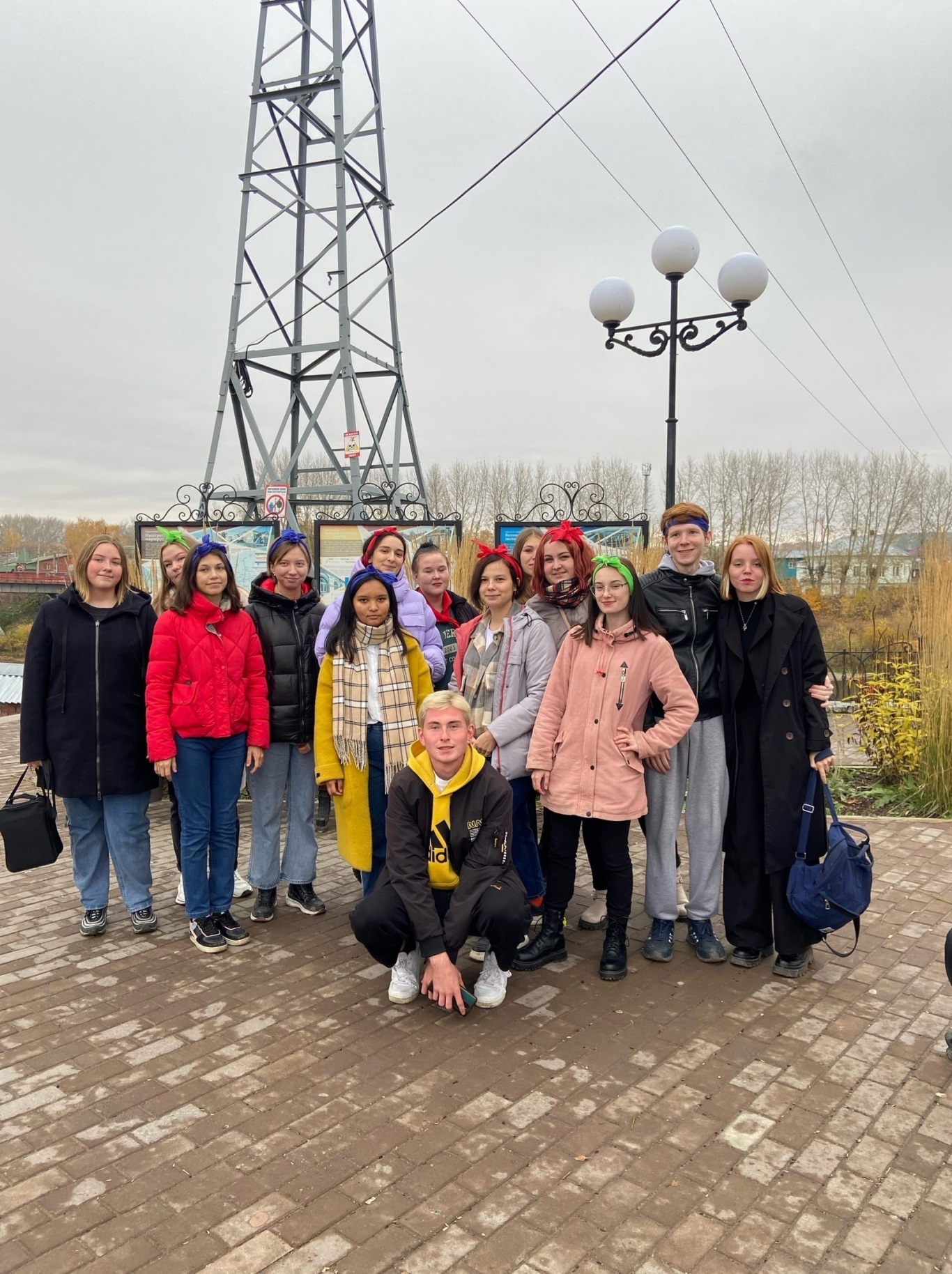 Обучение студенческому самоуправлению

Разработка идей и предложений для улучшения студенчества в Пермском крае

39 РЕЗИДЕНТОВ


В планах: обучение РСМ «КОМАНДА ПРОФИ»
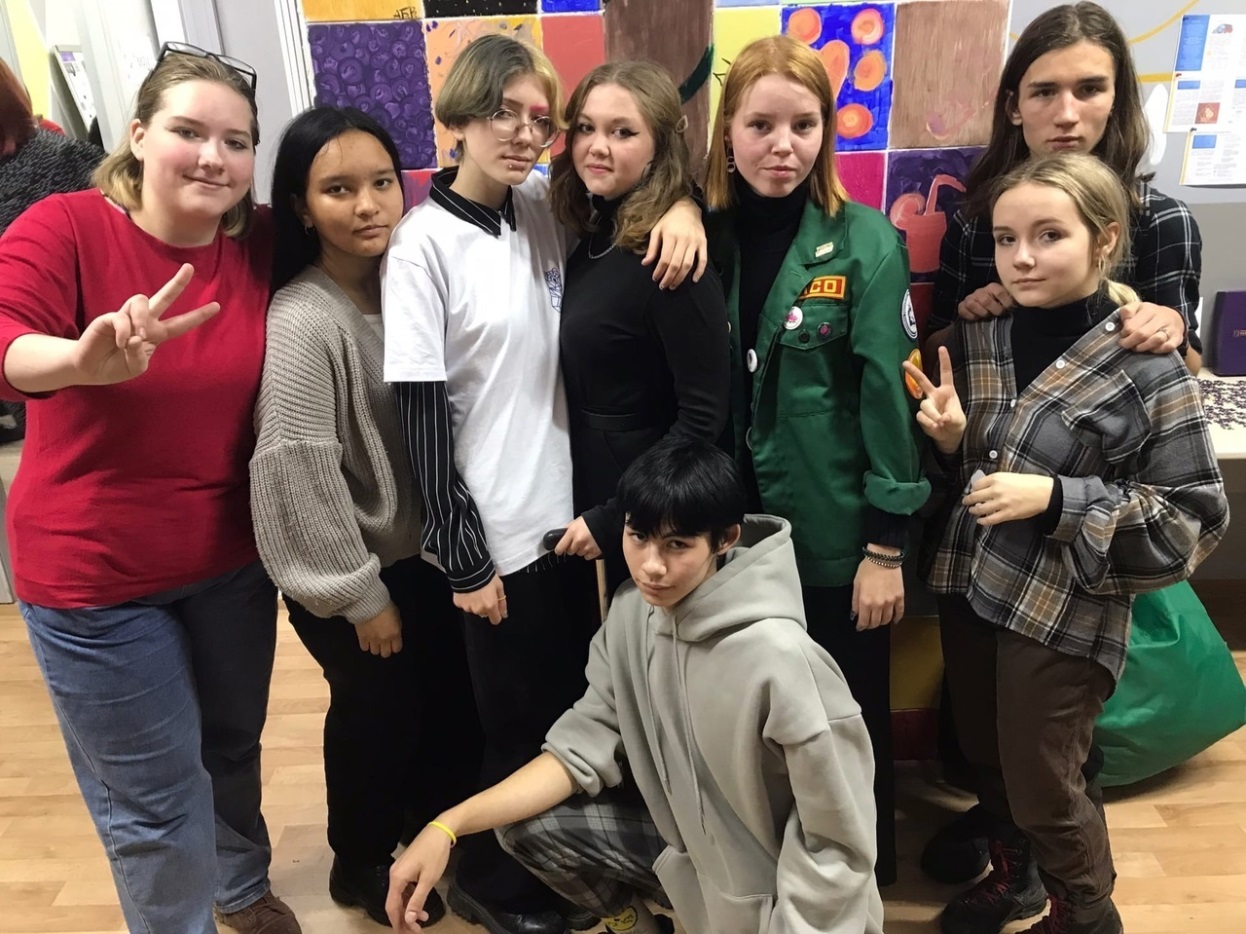 СОДЕЙСТВИЕ ЗАНЯТОСТИ СТУДЕНТОВ
СОЦИАЛЬНОЕ ПРОЕКТИРОВАНИЕ И РЕАЛИЗАЦИЯ
РАЗВИТИЕ ТВОРЧЕСКОГО ПОТЕНЦИАЛА
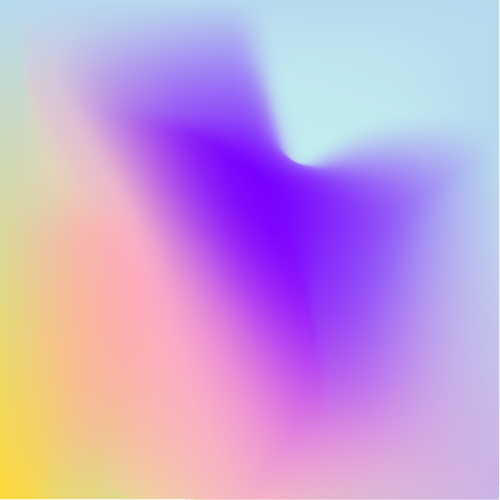 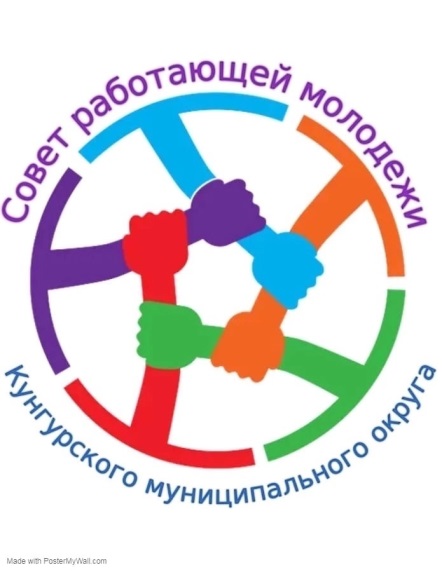 СОВЕТ РАБОТАЮЩЕЙ МОЛОДЕЖИ
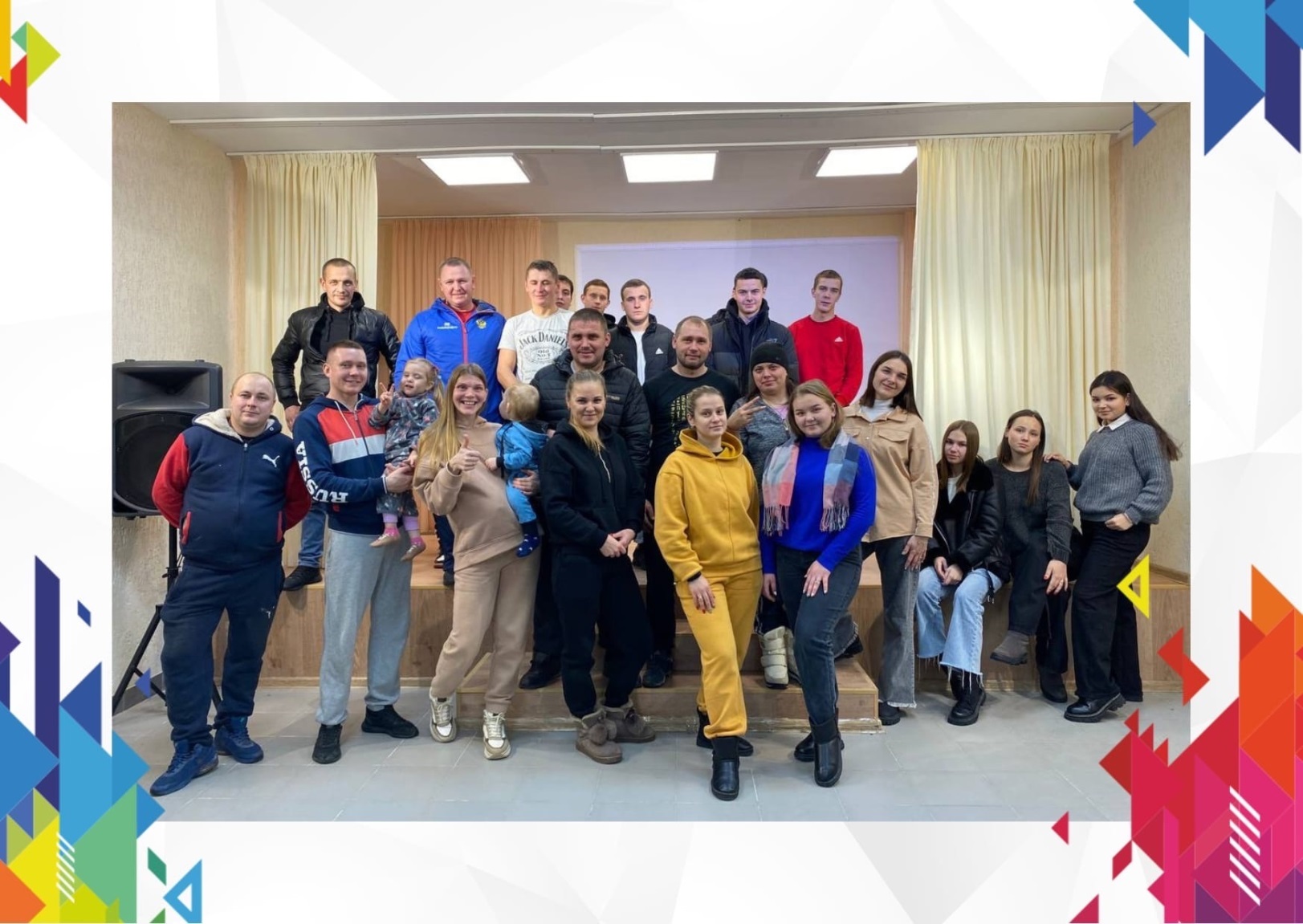 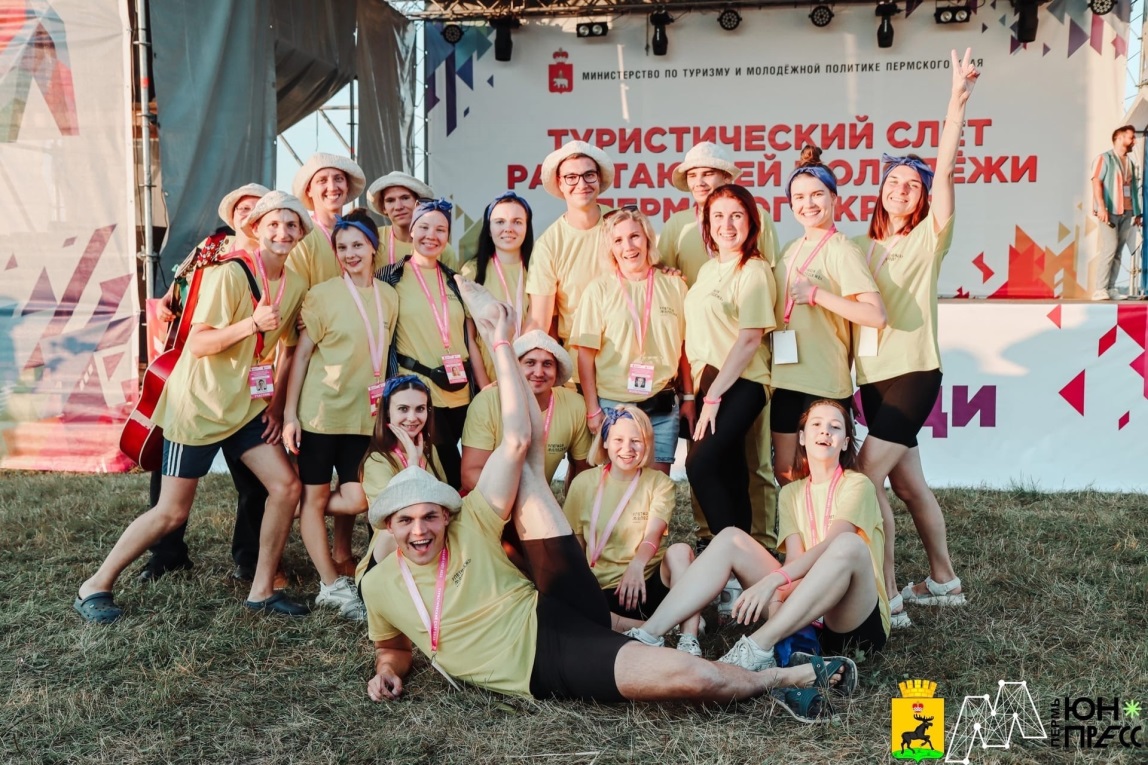 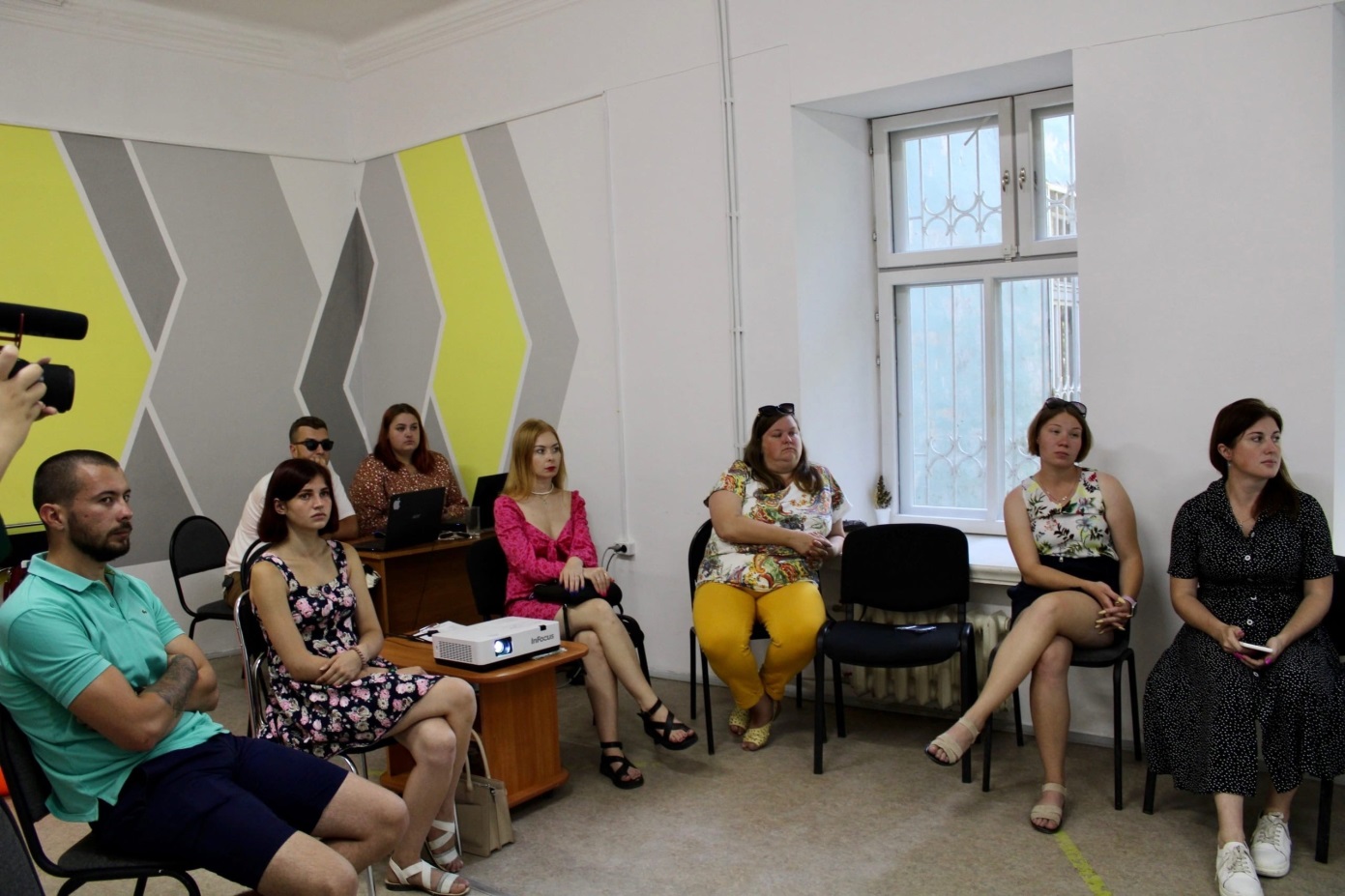 АВГУСТ 2022 
СОЗДАНИЕ НА БАЗЕ МРЦ
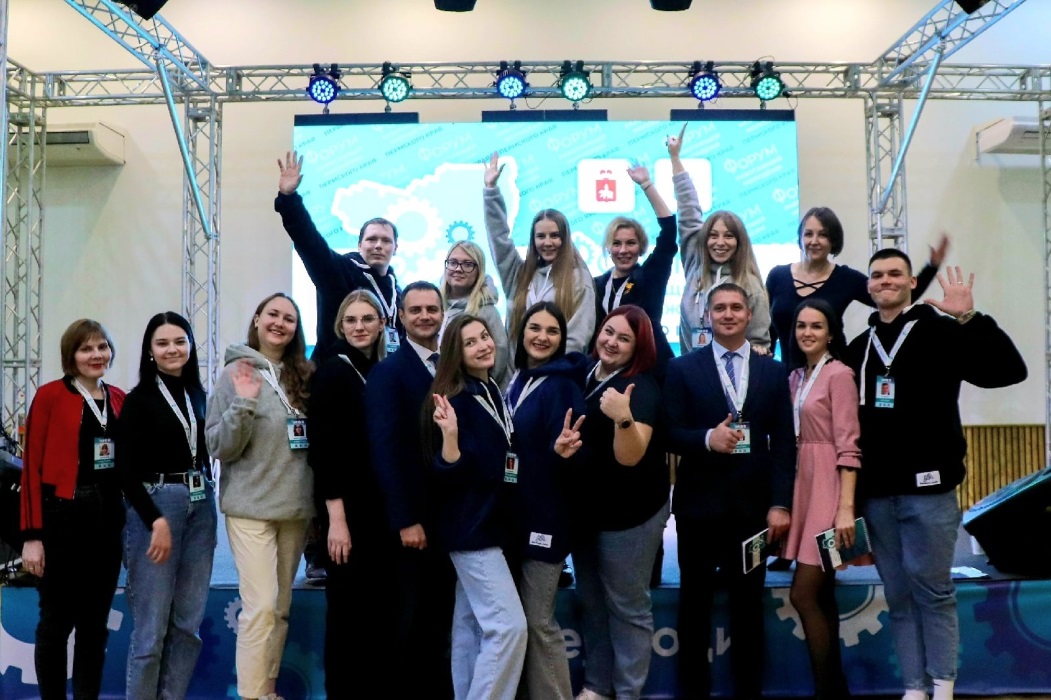 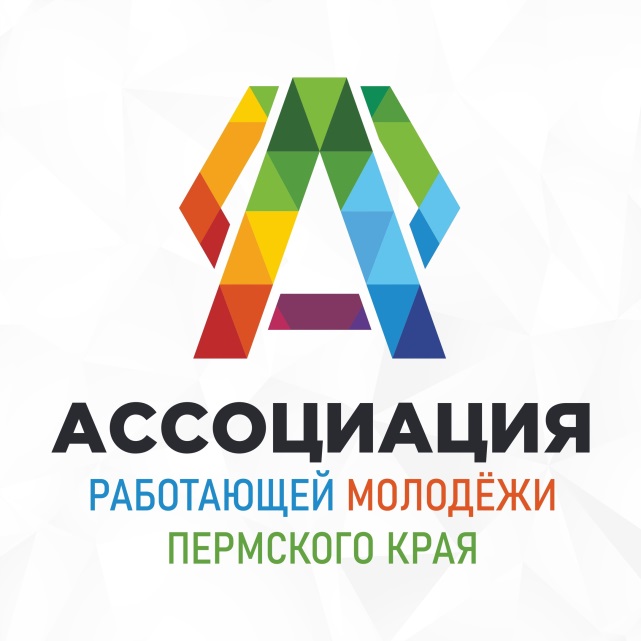 РАБОТАЮЩАЯ МОЛОДЕЖЬ КОЛХОЗА ИМ.ЧАПАЕВА
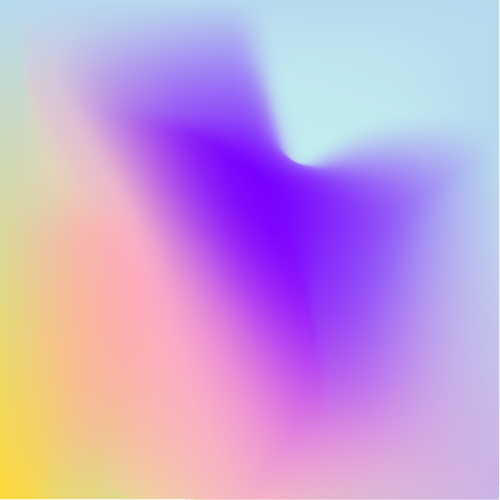 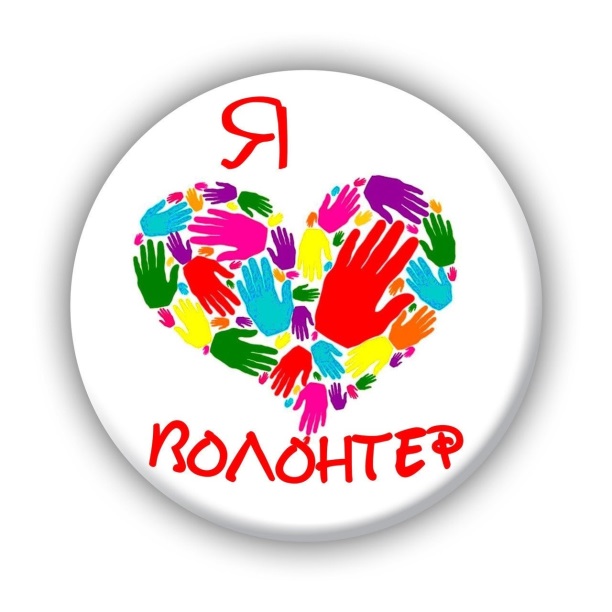 ВОЛОНТЕРЫ МРЦ «МЫ ВМЕСТЕ»
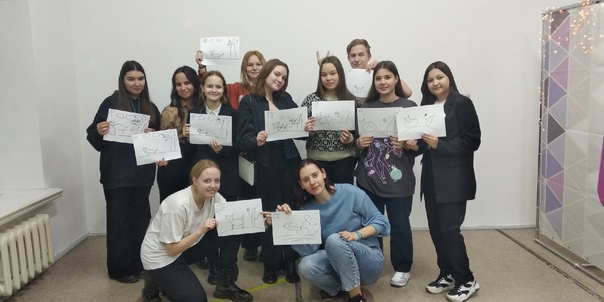 МРЦ- КООРДИНАЦИОННЫЙ СОВЕТ


СОБЫТИЙНЫЕ ВОЛОНТЕРЫ

ШКОЛА ВОЛОНТЕРА

ОРГАНИЗАТОРЫ КРАЕВЫХ, МУНИЦИПАЛЬНЫХ  МЕРОПРИЯТИЙ

В ПЛАНАХ: ОТКРЫТИЕ ДОБРО ЦЕНТРА
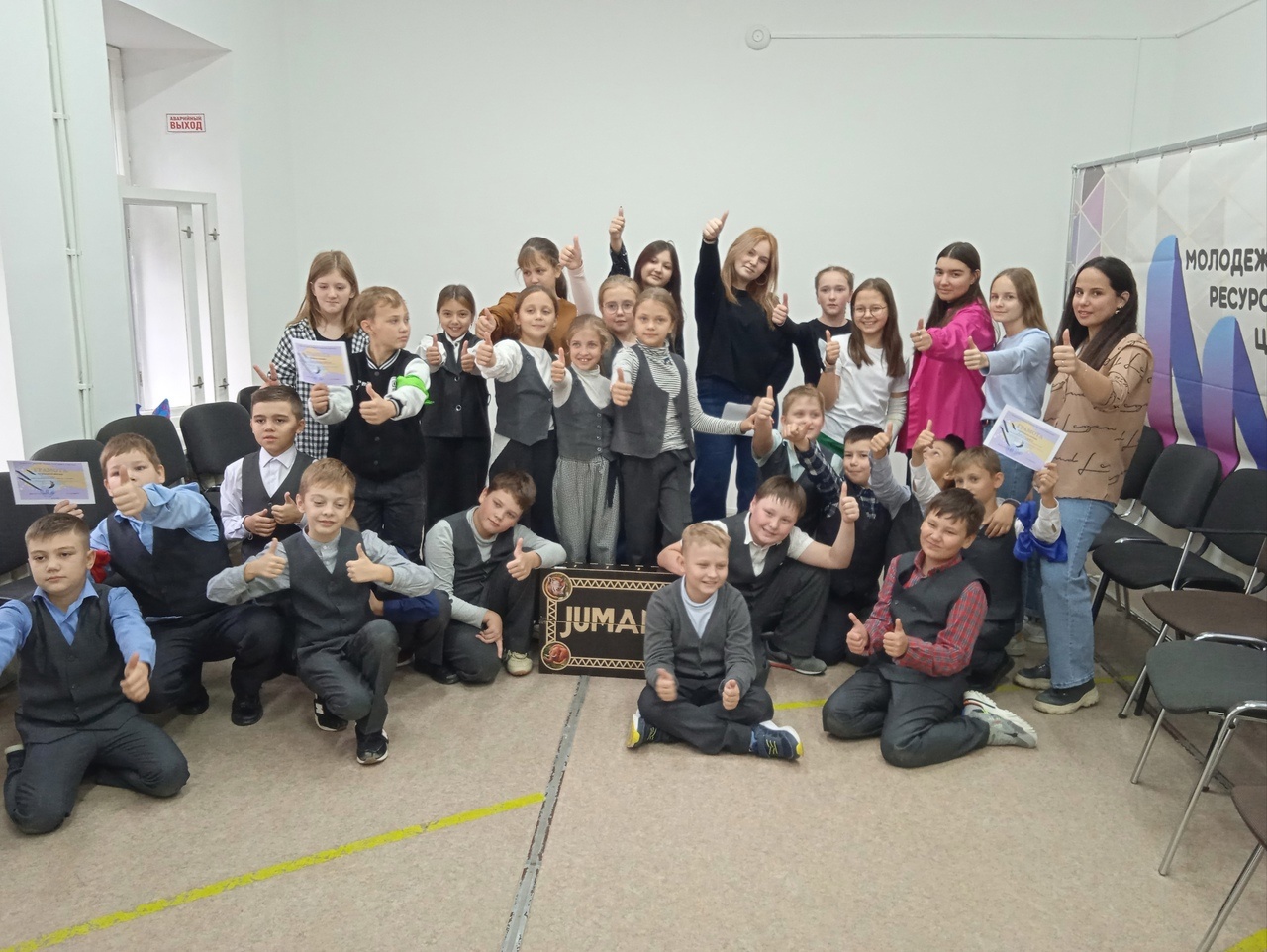 Организация занятости и содействие профориентации молодежи
Социальные проекты
*Джуманджи
*Комфортная городская среда
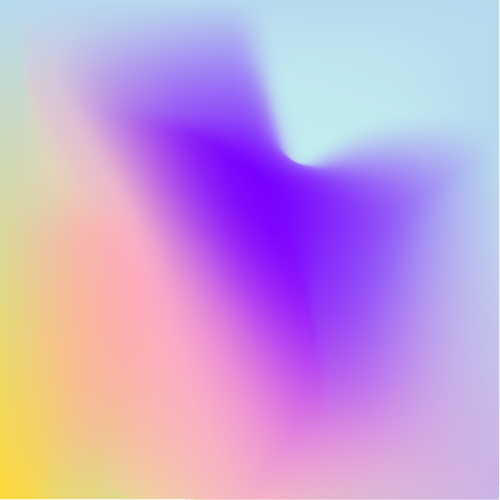 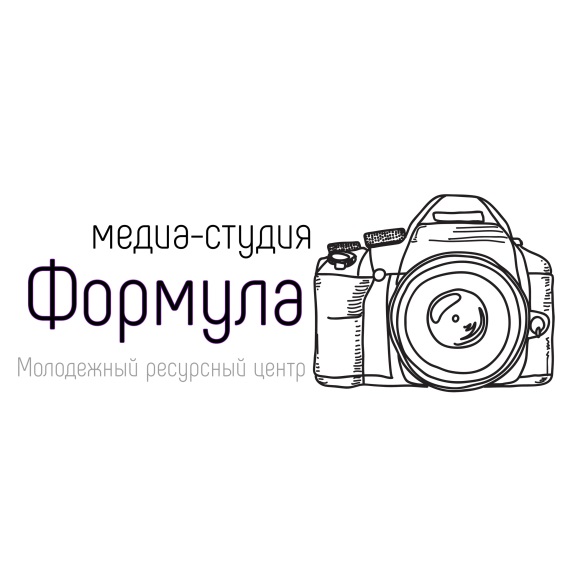 МЕДИА-СТУДИЯ «ФОРМУЛА»
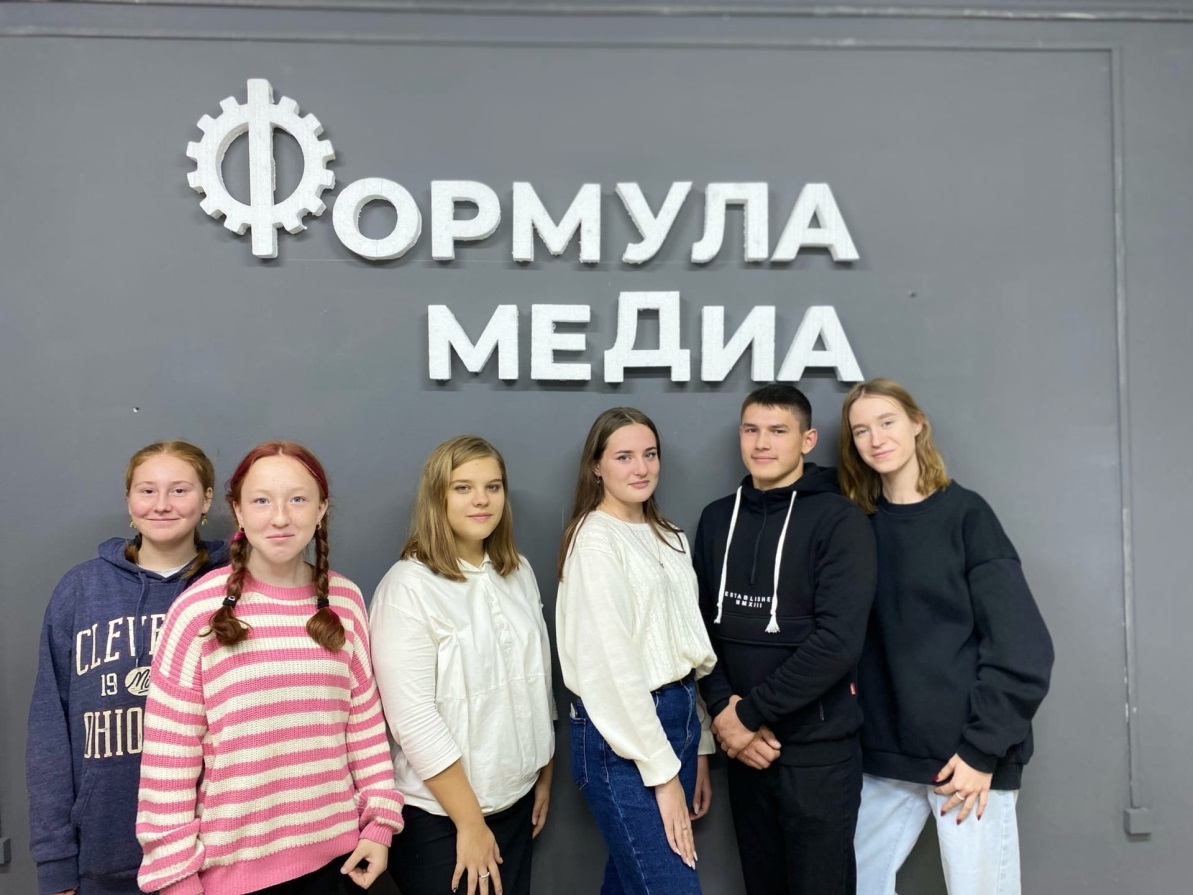 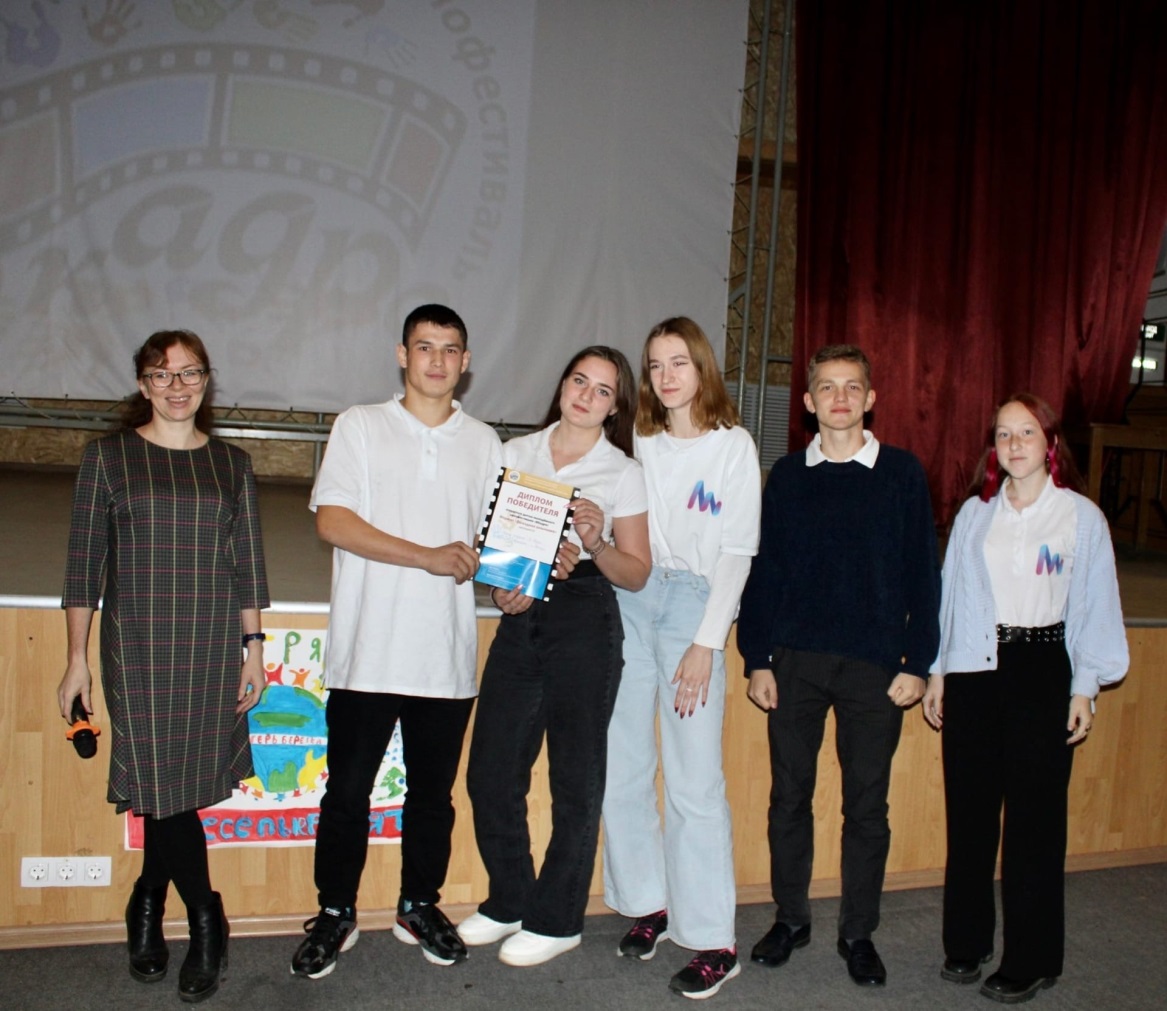 СОЗДАНО ПРИ ПОДДЕРЖКЕ АДМИНИСТРАЦИИ КМО

Снимают, берут интервью, фотографируют и пишут.
Победители всероссийских, краевых, муниципальных конкурсов и фестивалей
ОБУЧЕНИЕ И ФОРУМНАЯ КОМПАНИЯ
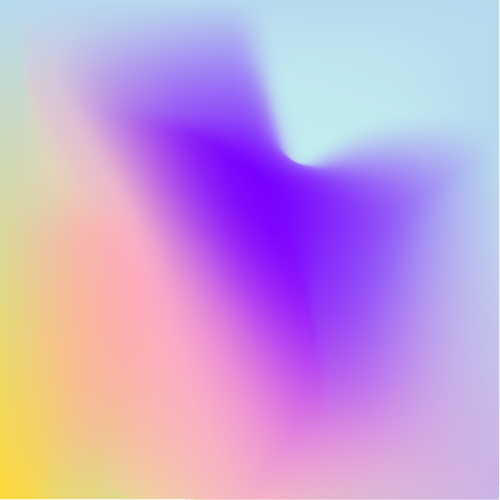 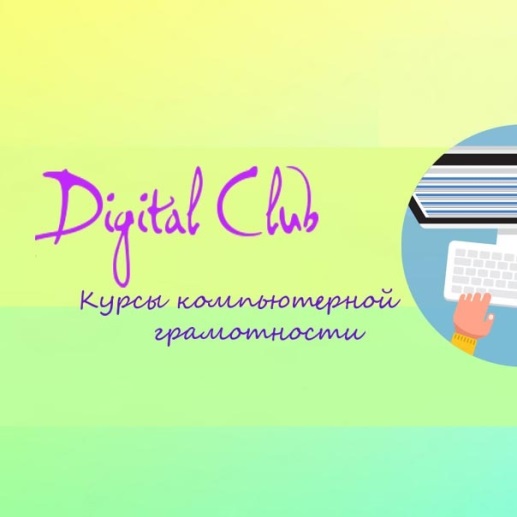 «DIGITAL CLUB»
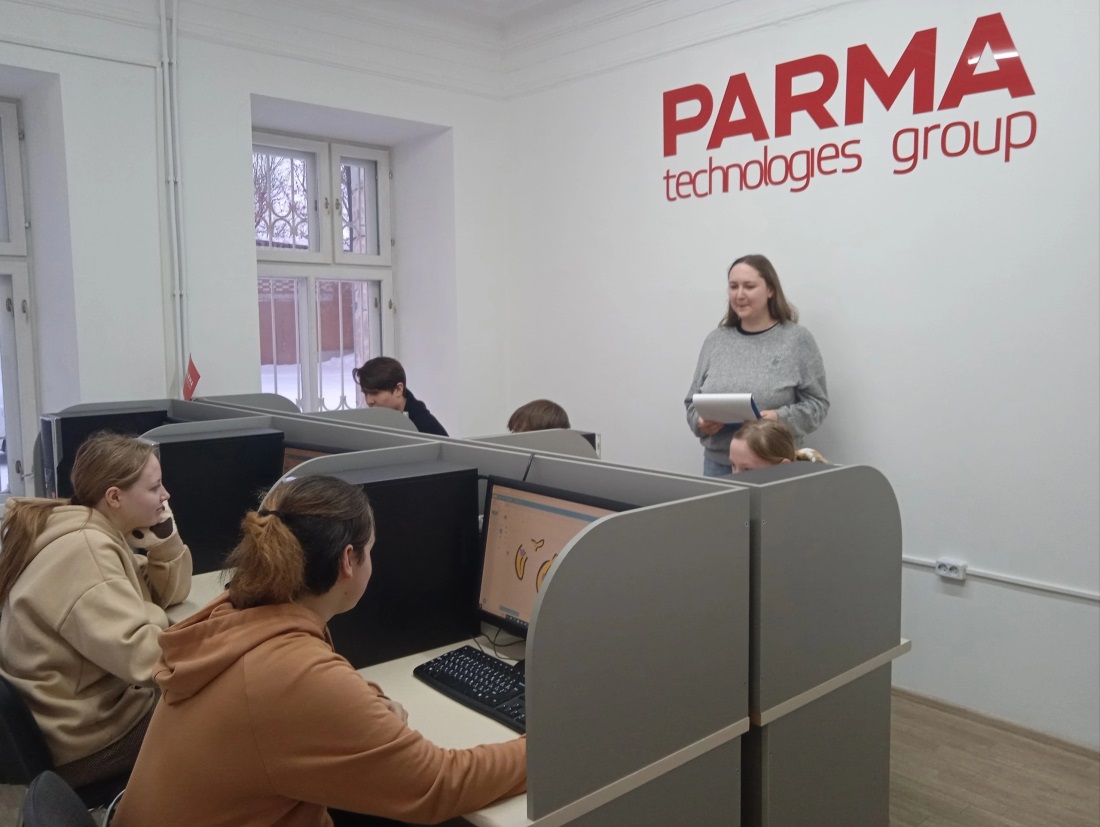 РЕАЛИЗАЦИЯ В 2023 ГОДУ ФЕДЕРАЛЬНОГО ПРОЕКТА 
«IT МОГУЩИЙ»
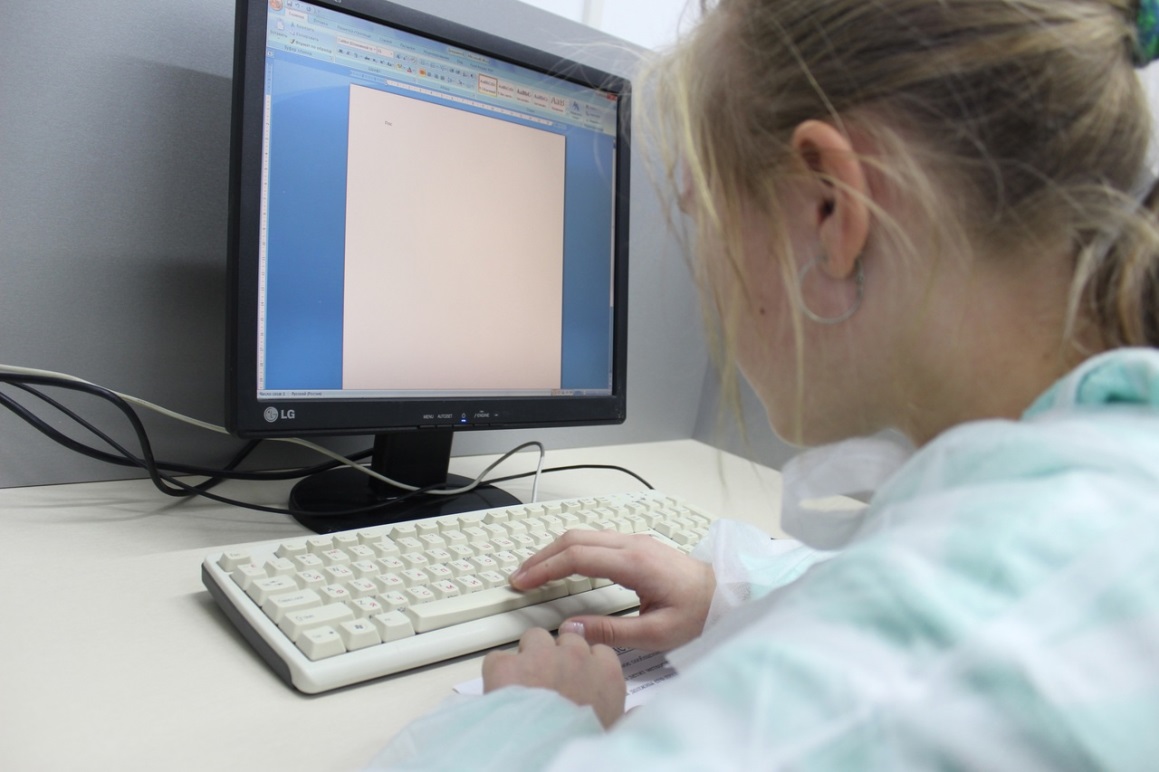 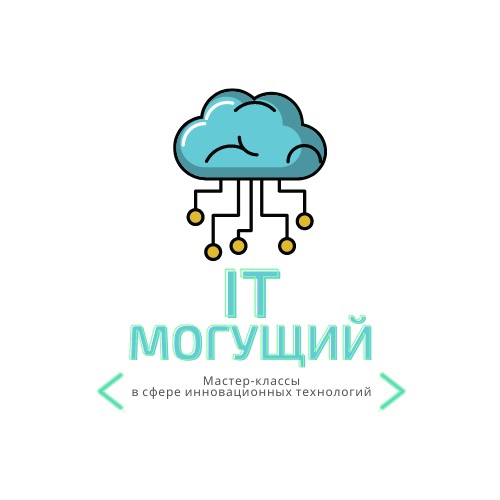 PARMA technologies group
Интерактивные игры

Обучение основам 

Помощь для лиц с ОВЗ
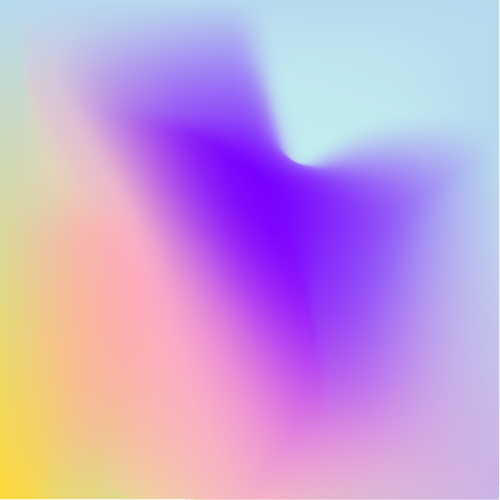 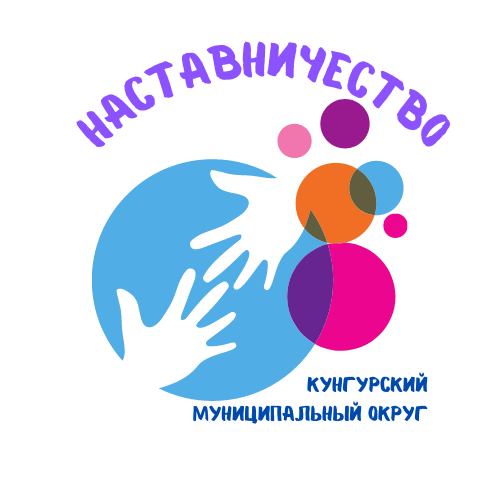 НАСТАВНИЧЕСТВО
Наставник=друг, помощник
ПОНИМАНИЕ

ПОДДЕРЖКА

НАСТАВНИЧЕСТВО
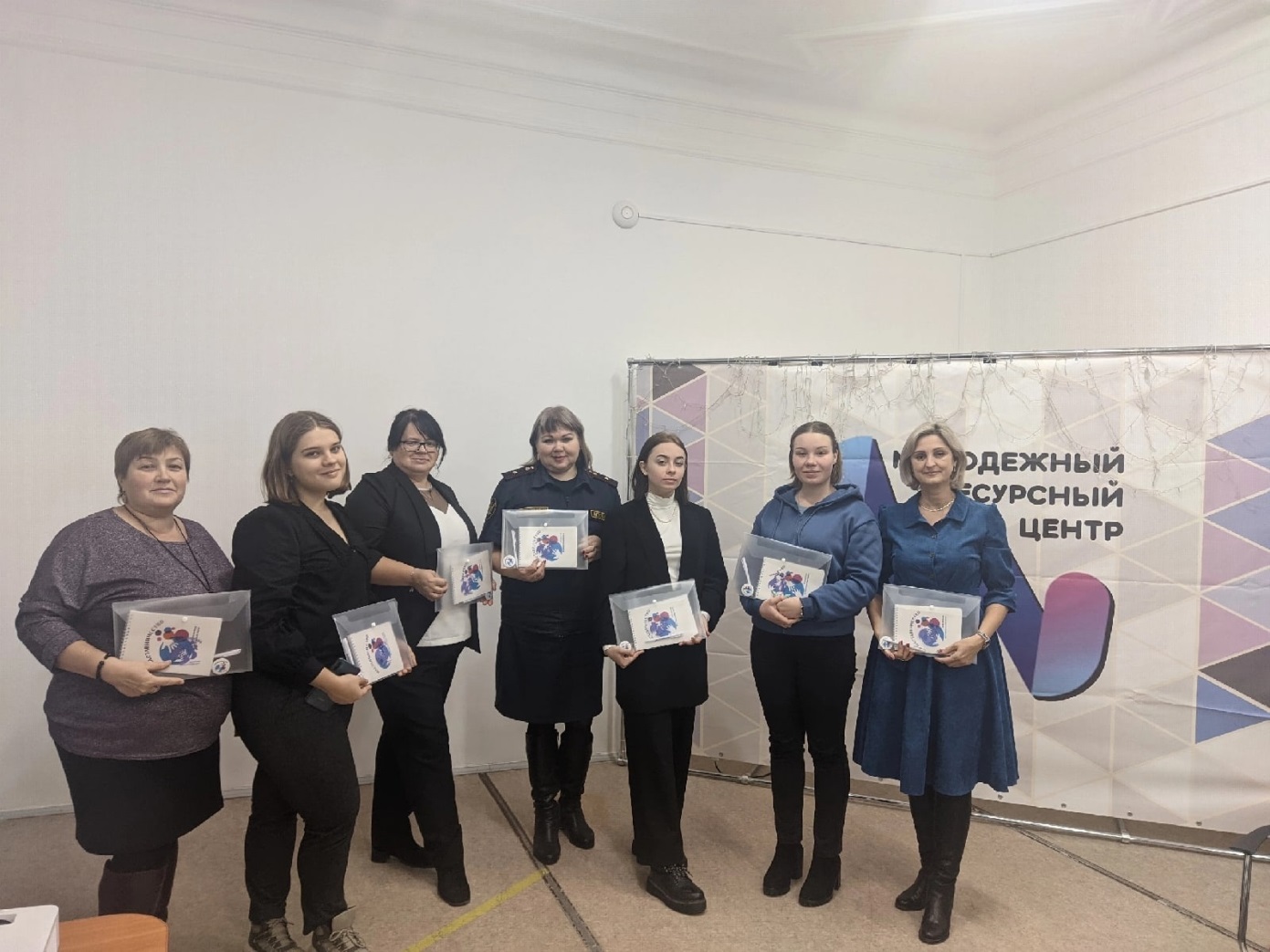 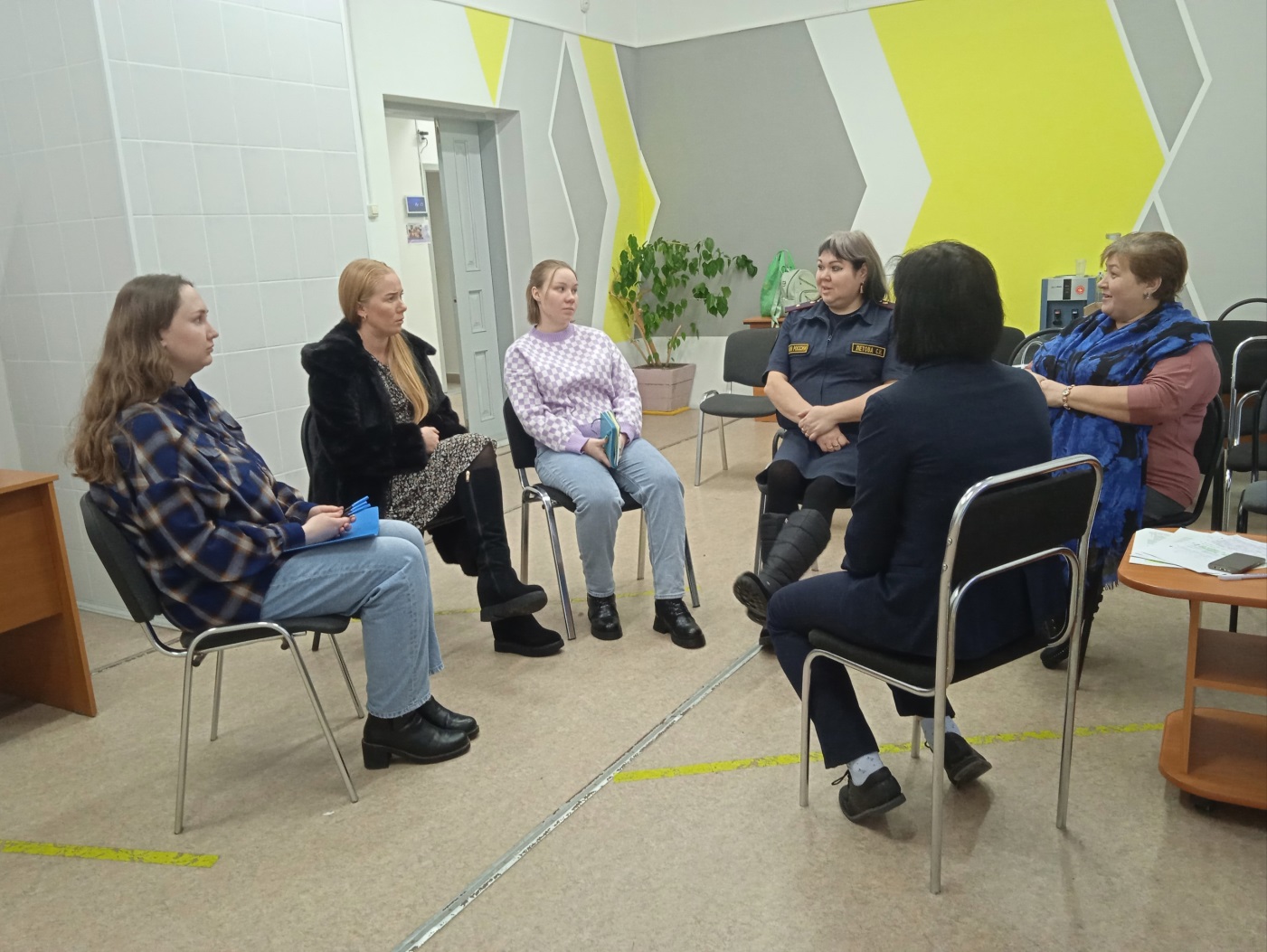 Сопровождение несовершеннолетних, попавших в ТЖС
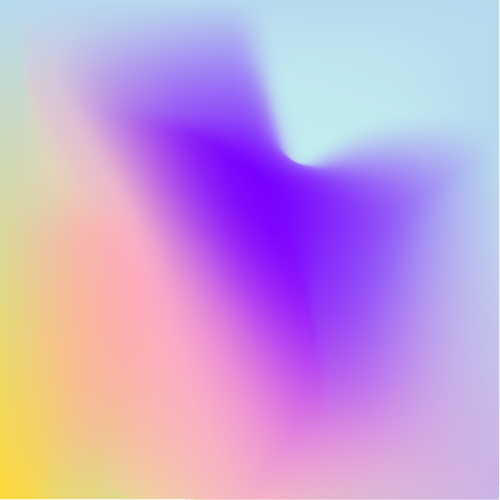 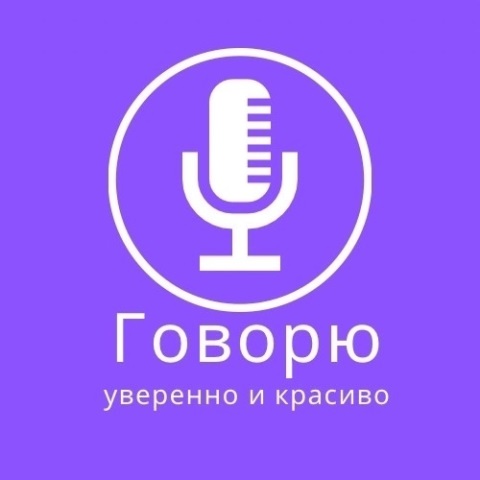 «ГОВОРЮ КРАСИВО И УВЕРЕННО»
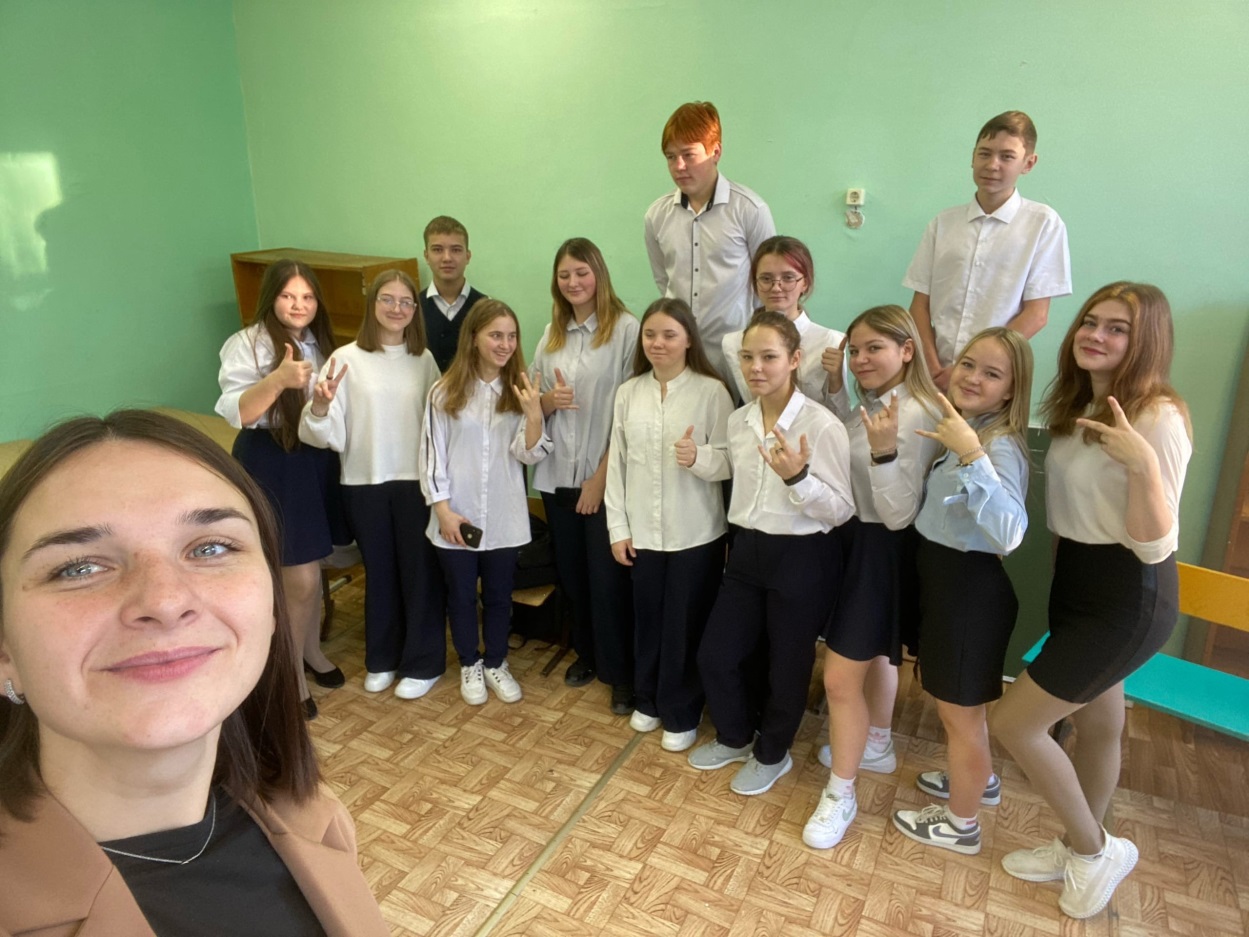 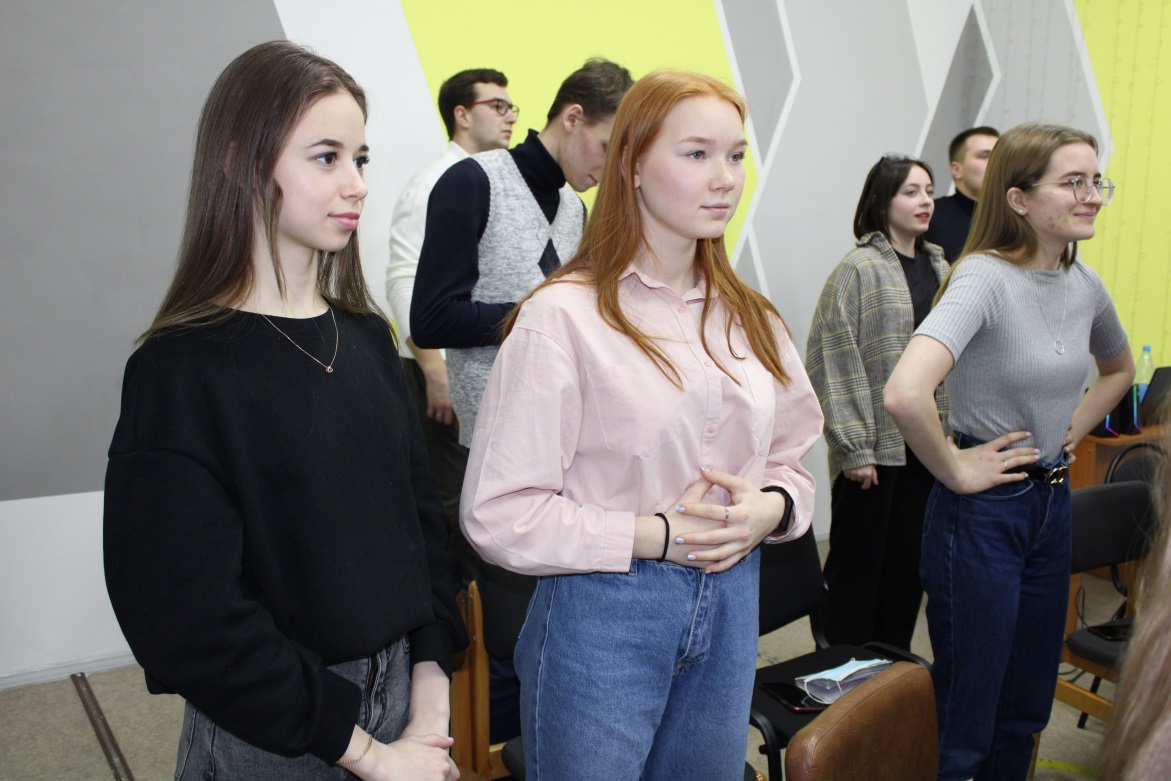 САМОПРЕЗЕНТАЦИЯ
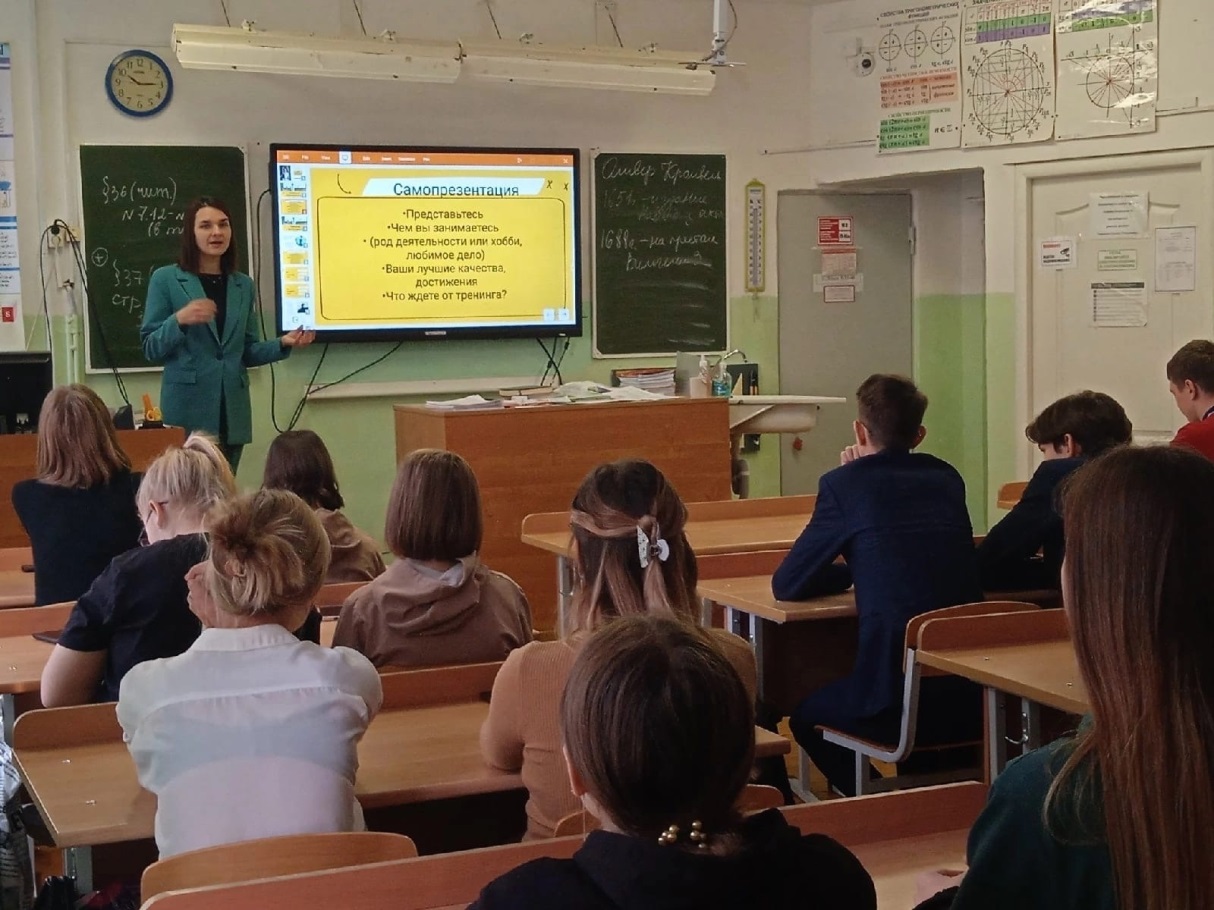 СЕКРЕТЫ ПУБЛИЧНЫХ ВЫСТУПЛЕНИЙ
ОРАТОРСКОЕ МАСТЕРСТВО
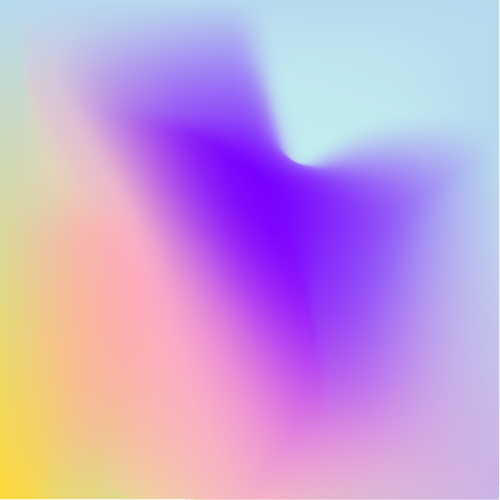 ПРОФОРИЕНТАЦИЯ
Сельскохозяйственная деятельность
Творческая деятельность
Педагогическая деятельность
Делопроизводство
Библиотекарь
Дизайнер ландшафта 
Эколог
Клининг менеджер
Экскурсии на предприятия


Проведение мастер-классов

Проф.пробы
37 учреждений

550 человек

4 часа в неделю
ГРАНТОВАЯ ДЕЯТЕЛЬНОСТЬ
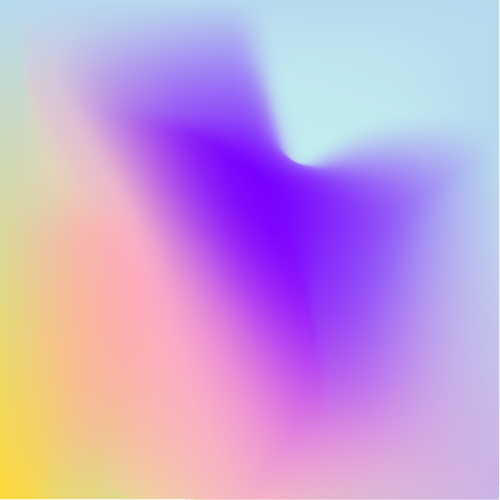 Выиграно более 500.000 грантовых средств на улучшение ВОЗМОЖНОСТЕЙ
и
4 миллиона рублей на создание "Места притяжения"
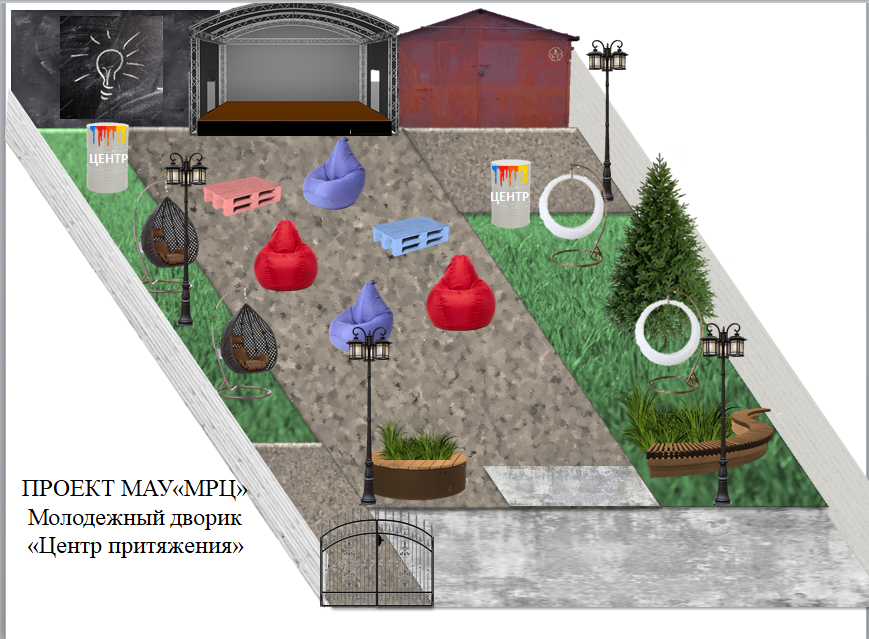 Наставничество
Я-патриот
Патриотический фестиваль «Парус»
Медиа-студия
Фестиваль молодежных культур «Гравитация»
Мастер-классы для ОВЗ «it МОГУщий»
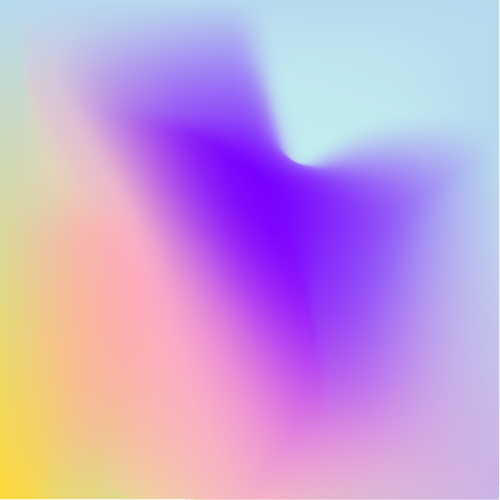 ОБЩЕСТВЕННЫЕ МОЛОДЕЖНЫЕ ОРГАНИЗАЦИИ В МРЦ
РОССИЙСКИЙ СОЮЗ МОЛОДЕЖИ
РОССИЙСКИЕ СТУДЕНЧЕСКИЕ ОТРЯДЫ
ВОЛОНТЕРЫ ПОБЕДЫ
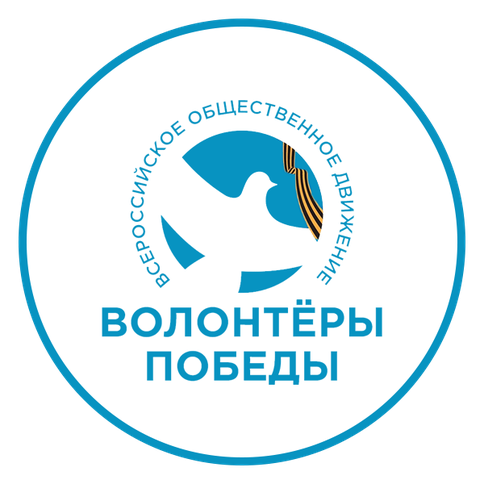 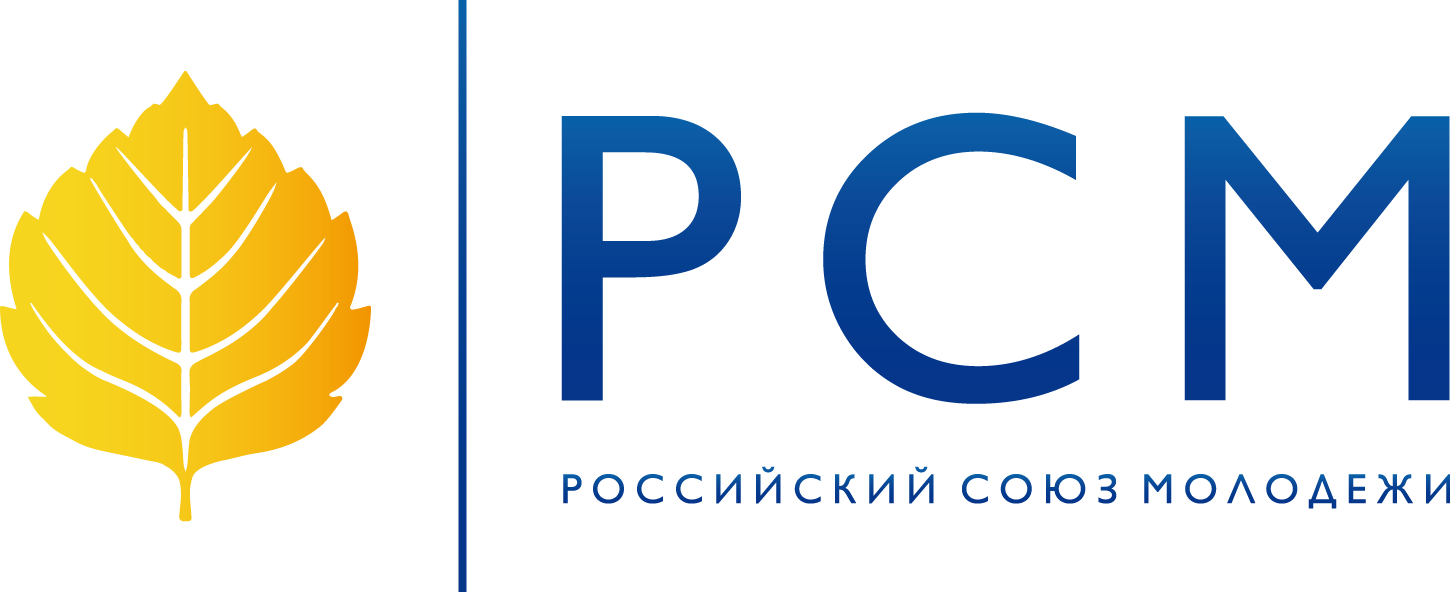 топ "икигаи«, топ «крепчай» и спо "лотос"
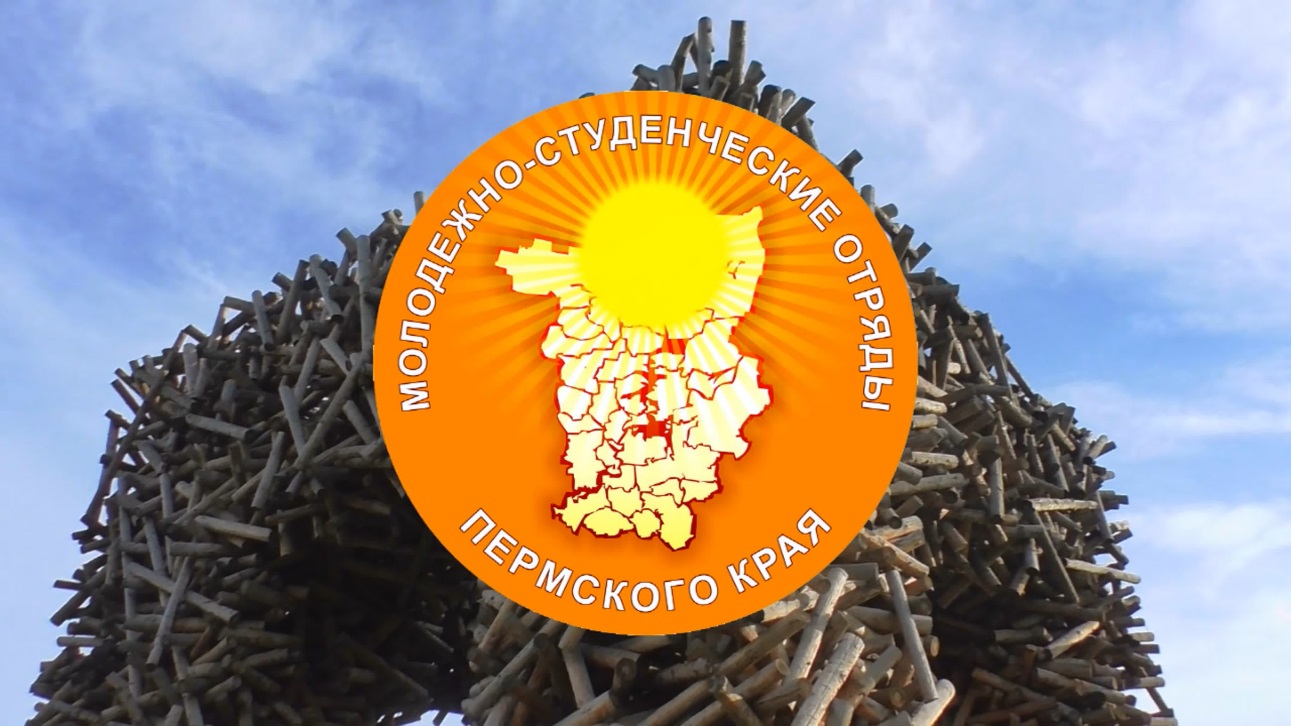 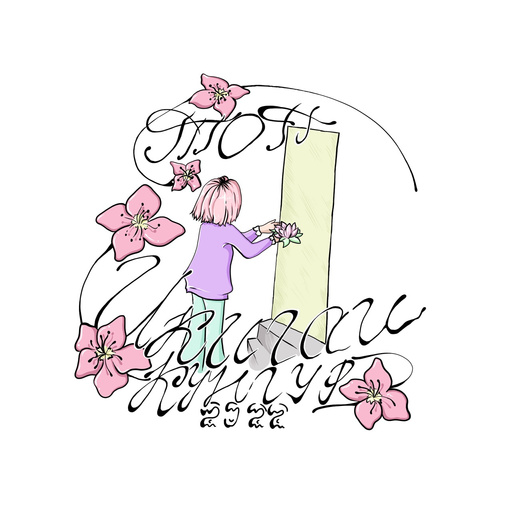 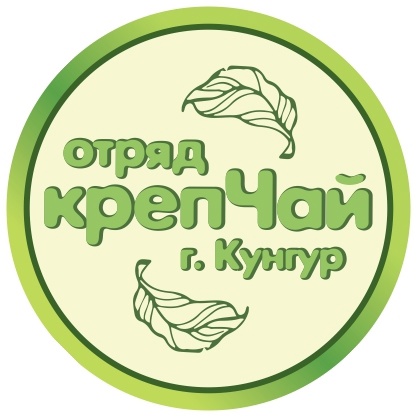 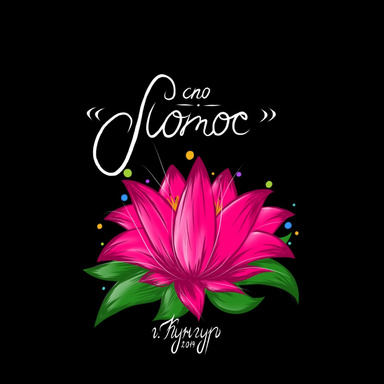 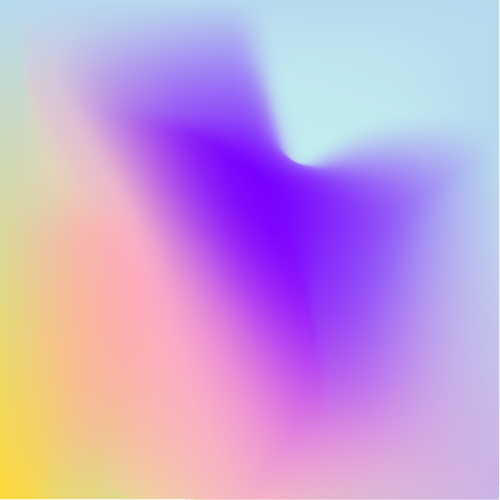 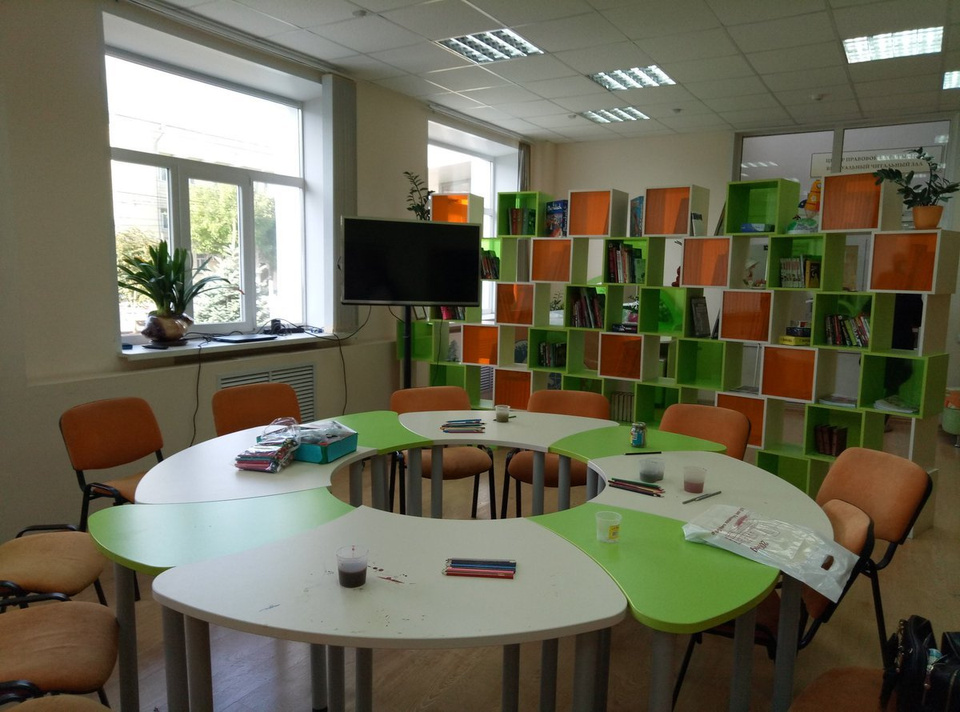 ПЛАНЫ НА БУДУЩЕЕ
КОВОРКИНГ КВАДРАТ
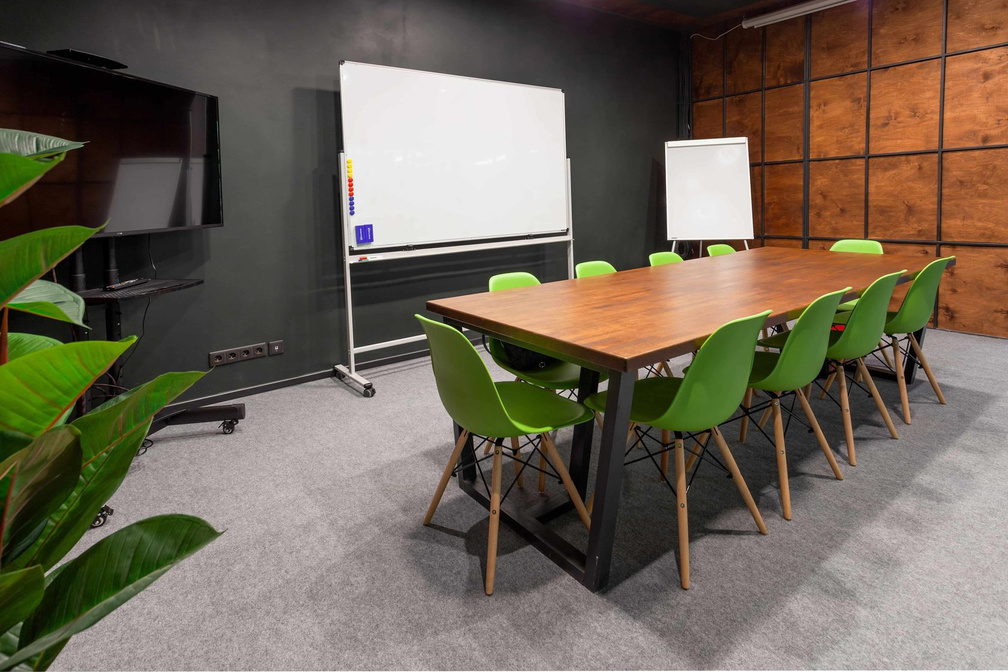 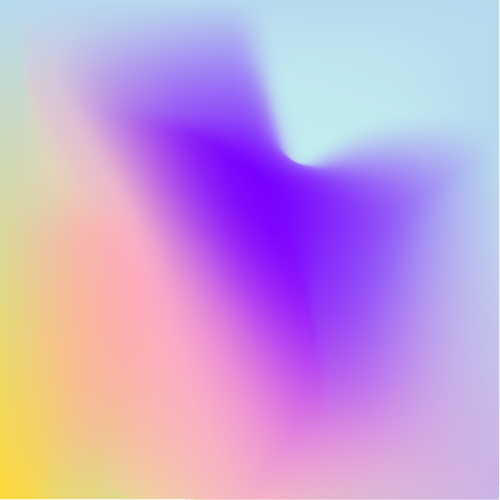 ПЛАНЫ НА БУДУЩЕЕ
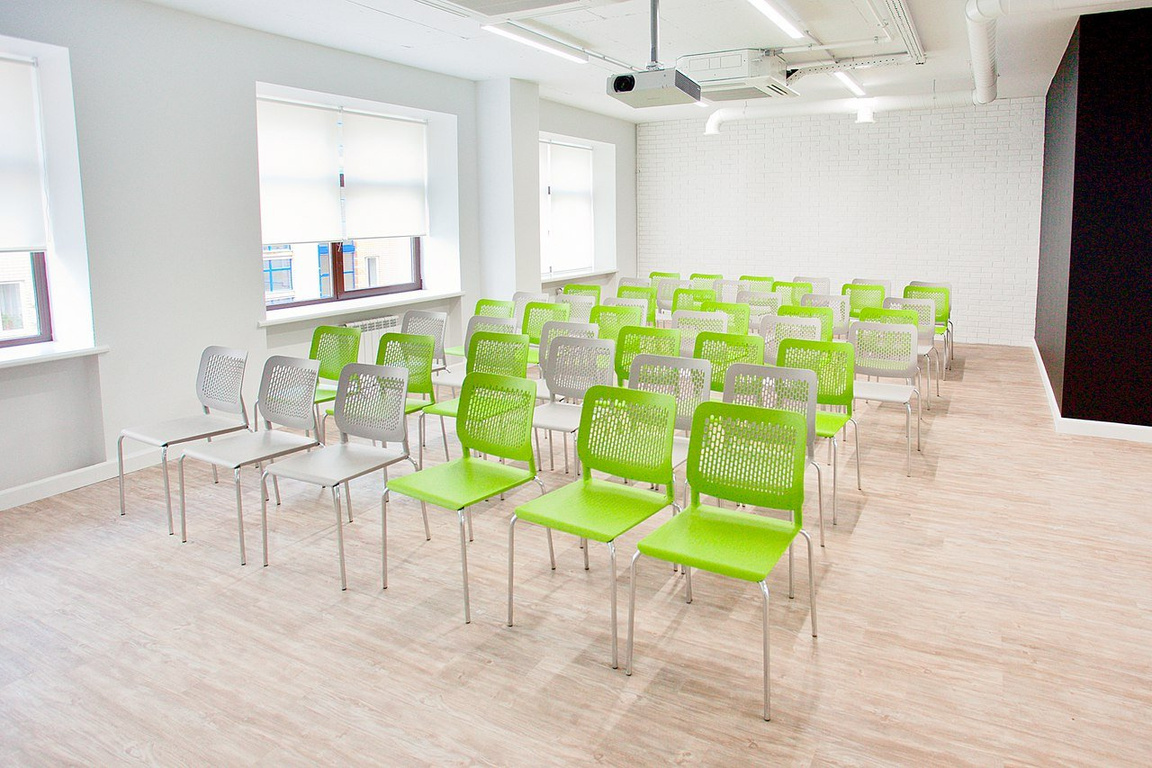 ОБНОВЛЕНИЕ АКТОВОГО ЗАЛА
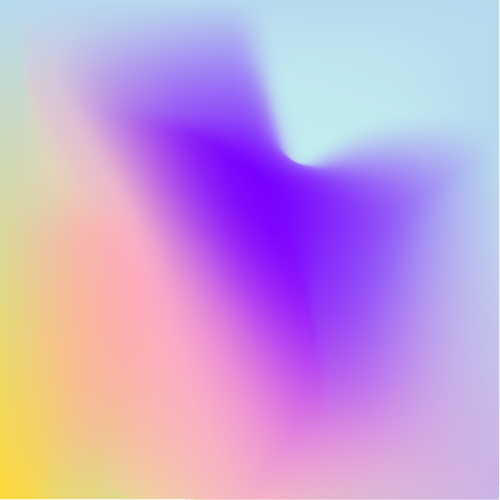 ПЛАНЫ НА БУДУЩЕЕ
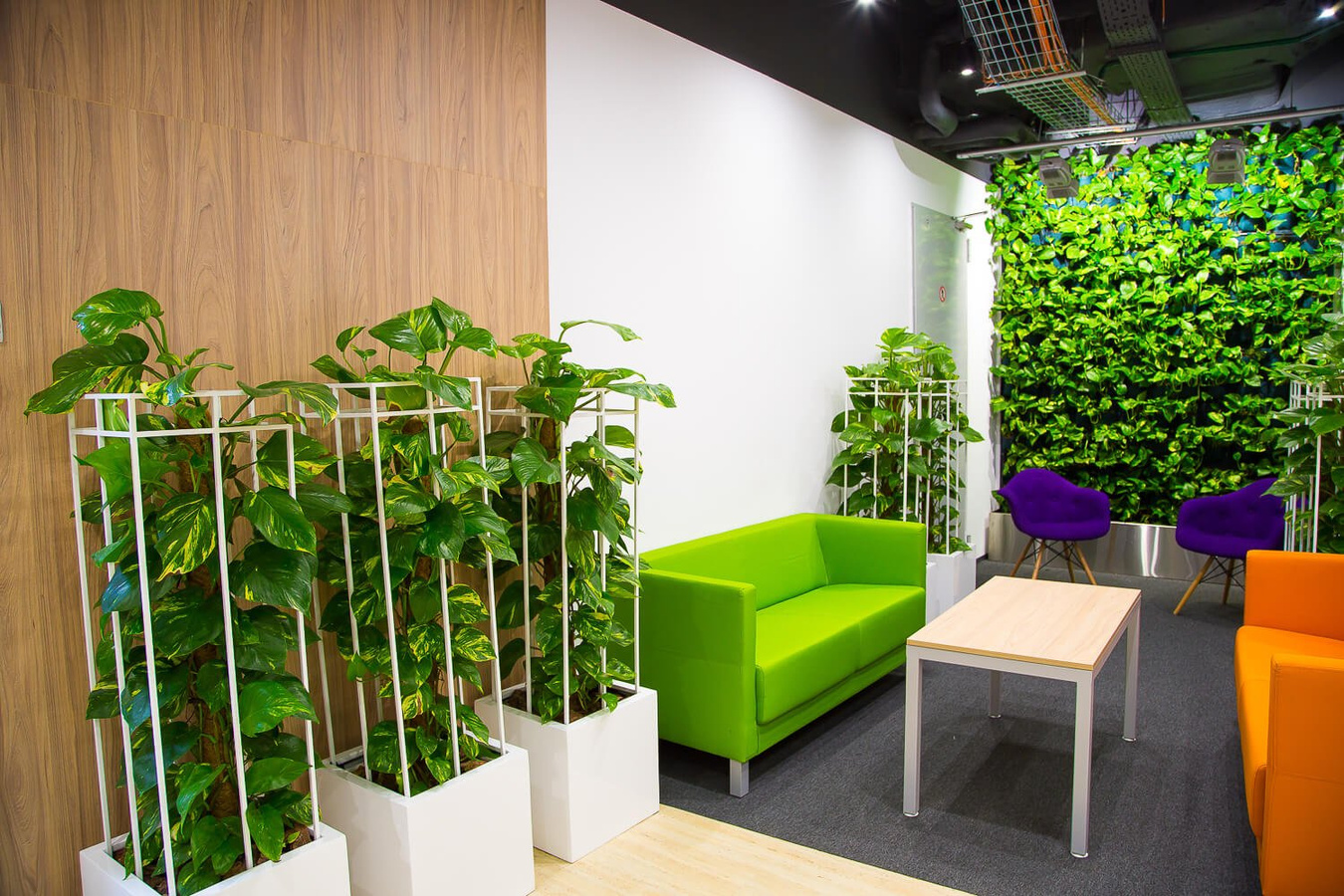 СОЗДАНИЕ ПРОСТРАНСТВА ДЛЯ ЧТЕНИЯ
В.В.Путин: "Успех России в раскрытии талантов молодого поколения"
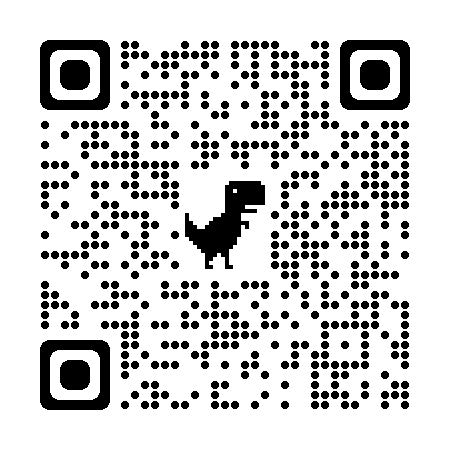 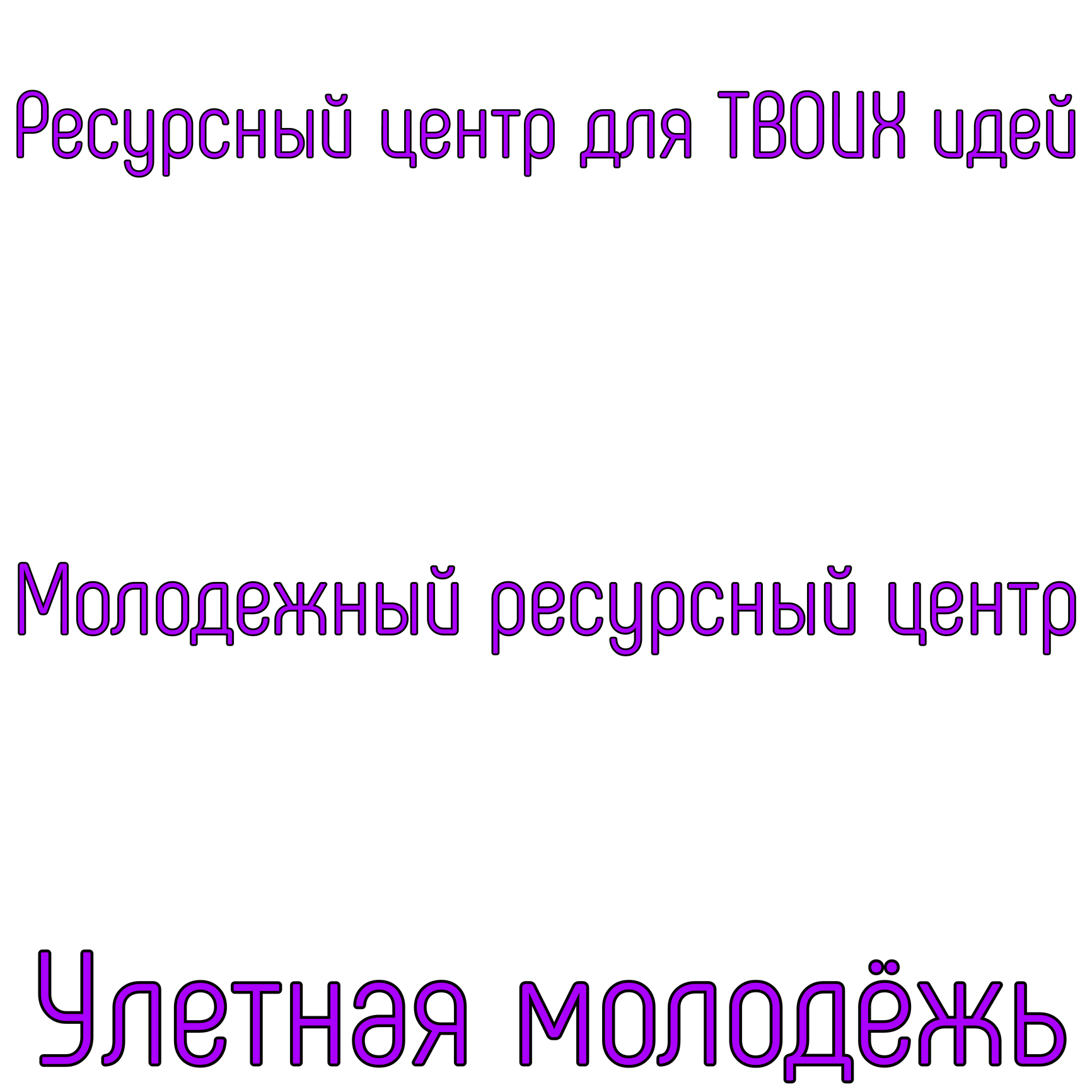 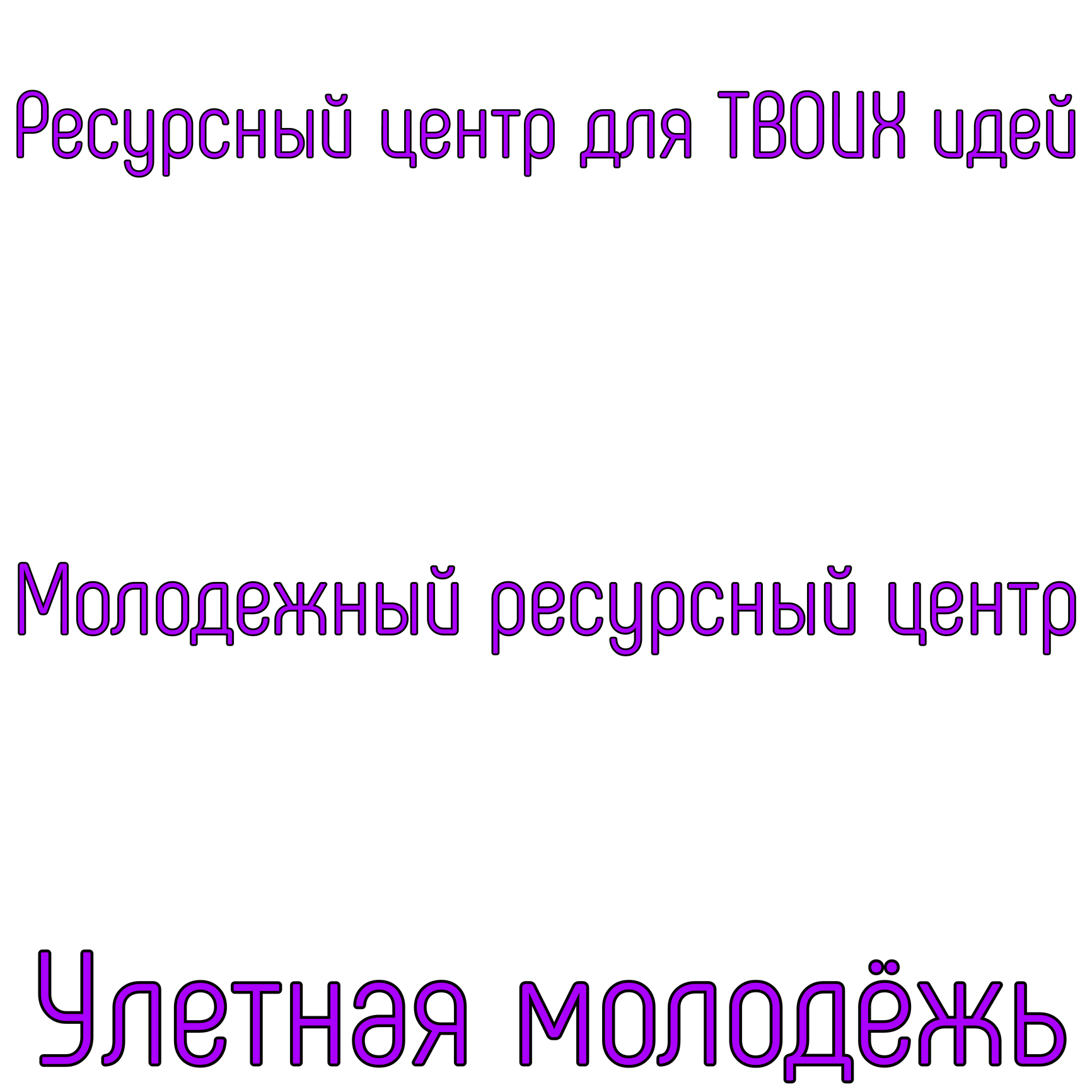